Curso de Estudos de Biodiversidade para a Avaliação da Qualidade Ambiental
Fundamentos e aspectos aplicados da Avaliação de Impacto Ambiental
11jul2013
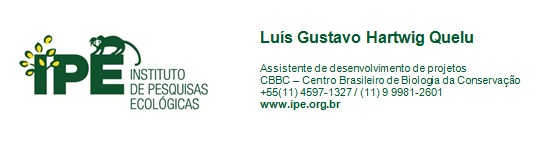 EIA Aterro Municipal de São Carlos

INTEGRAÇÃO ENTRE OS REQUISITOS DE DESEMPENHO (AMBIENTAL E DE PROJETO)
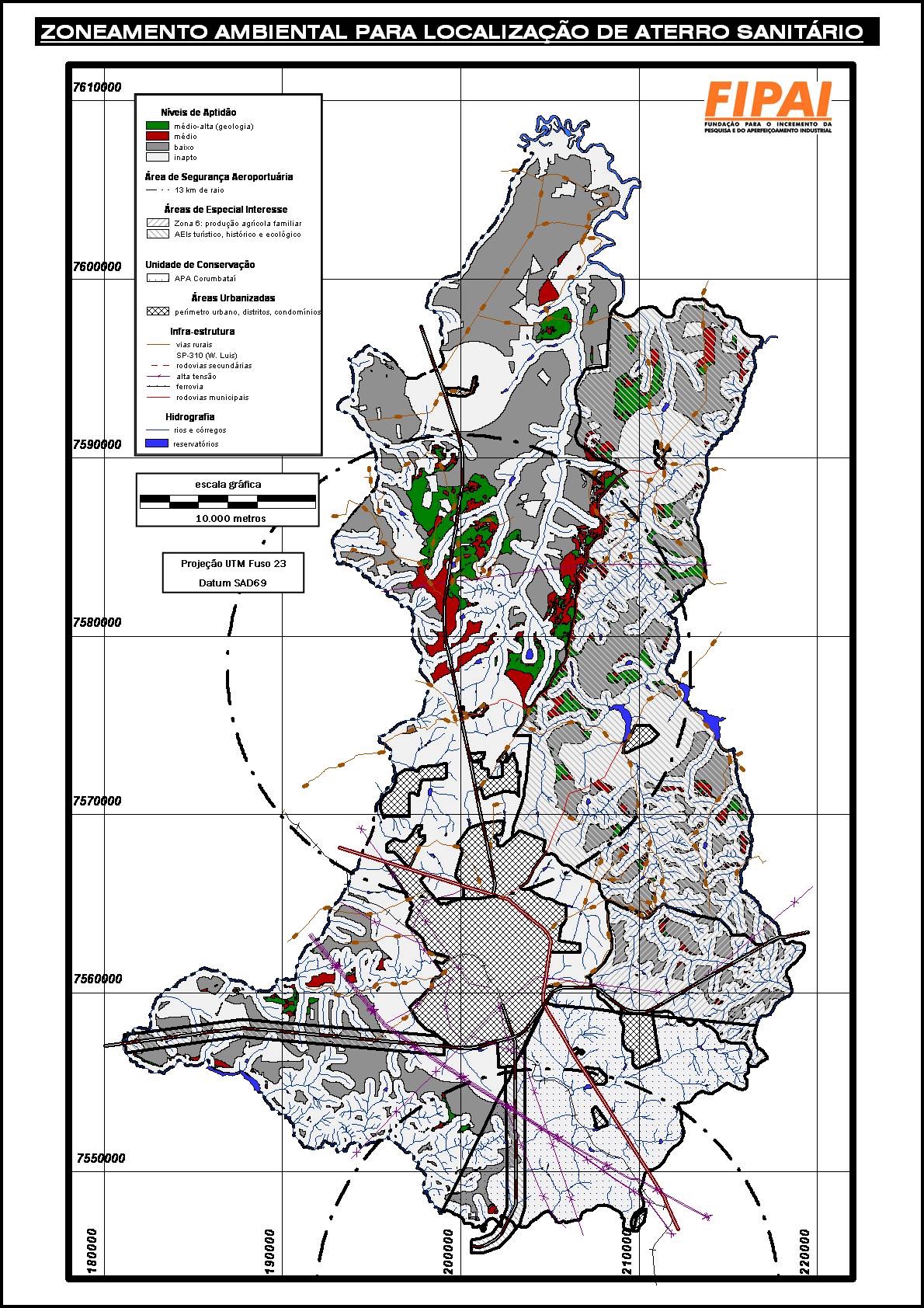 Curso de Estudos de Biodiversidade para a Avaliação da Qualidade Ambiental
Fundamentos e aspectos aplicados da Avaliação de Impacto Ambiental
11jul2013
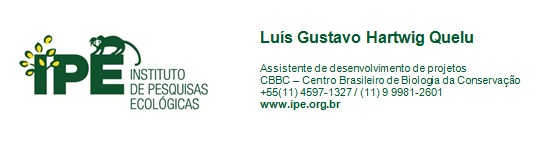 ALTERNATIVAS LOCACIONAIS
Uma das deficiências apontadas nos processos de AIA
3 APROXIMAÇÕES
I. REGIONAL/MUNICÍPIO
Estabelecimento de critérios e sobreposição de mapas
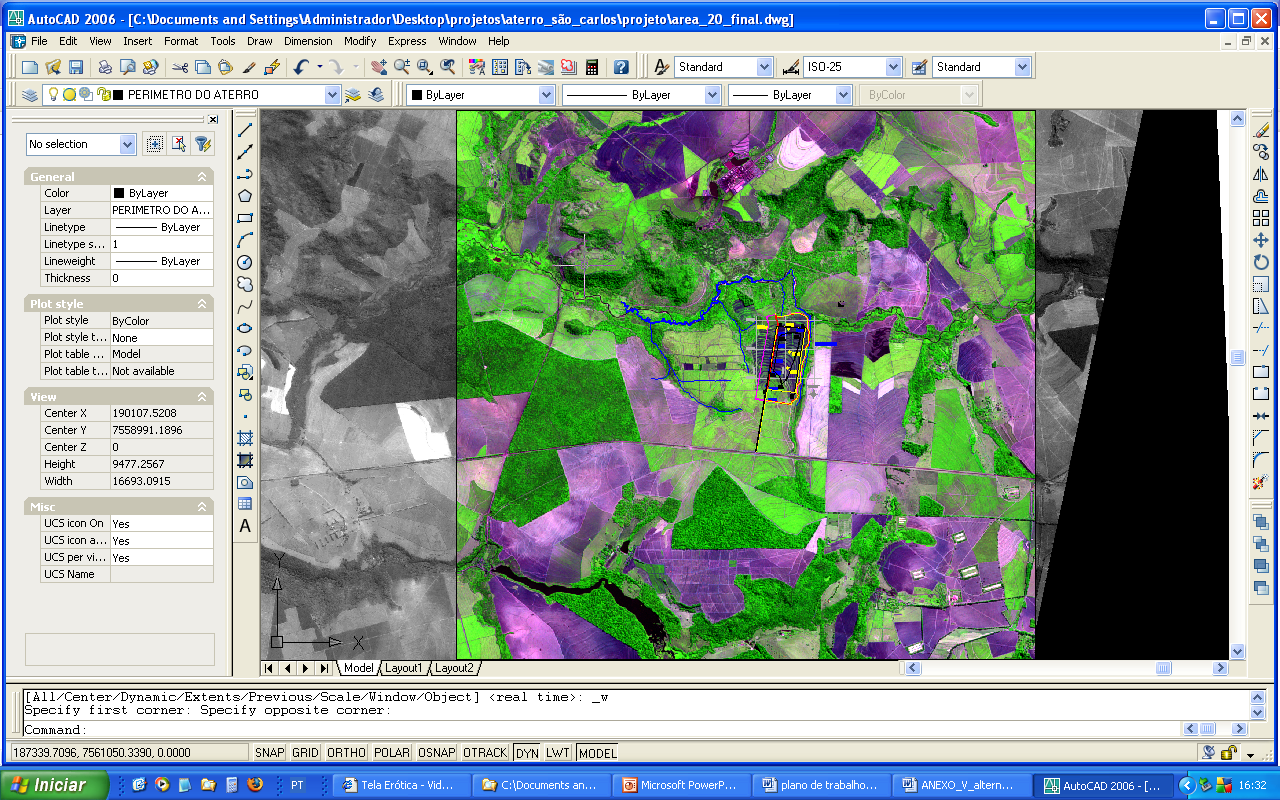 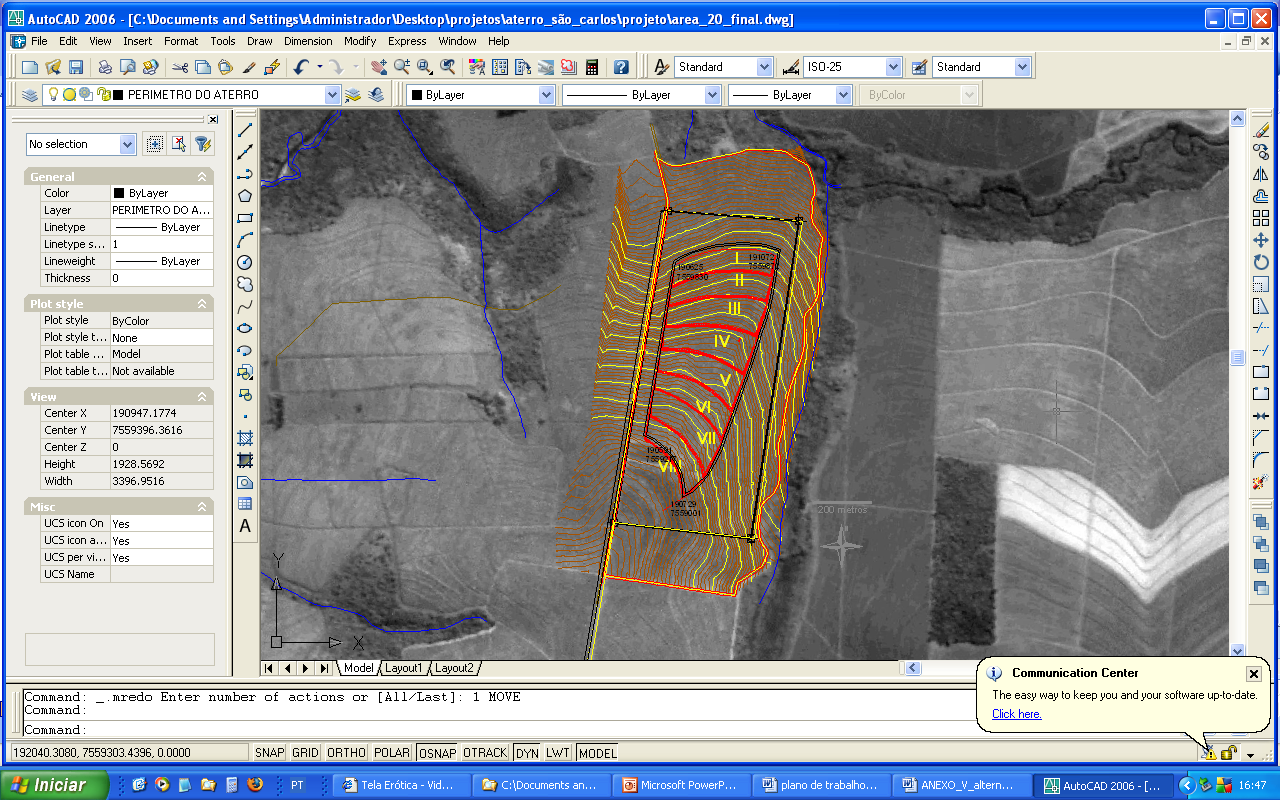 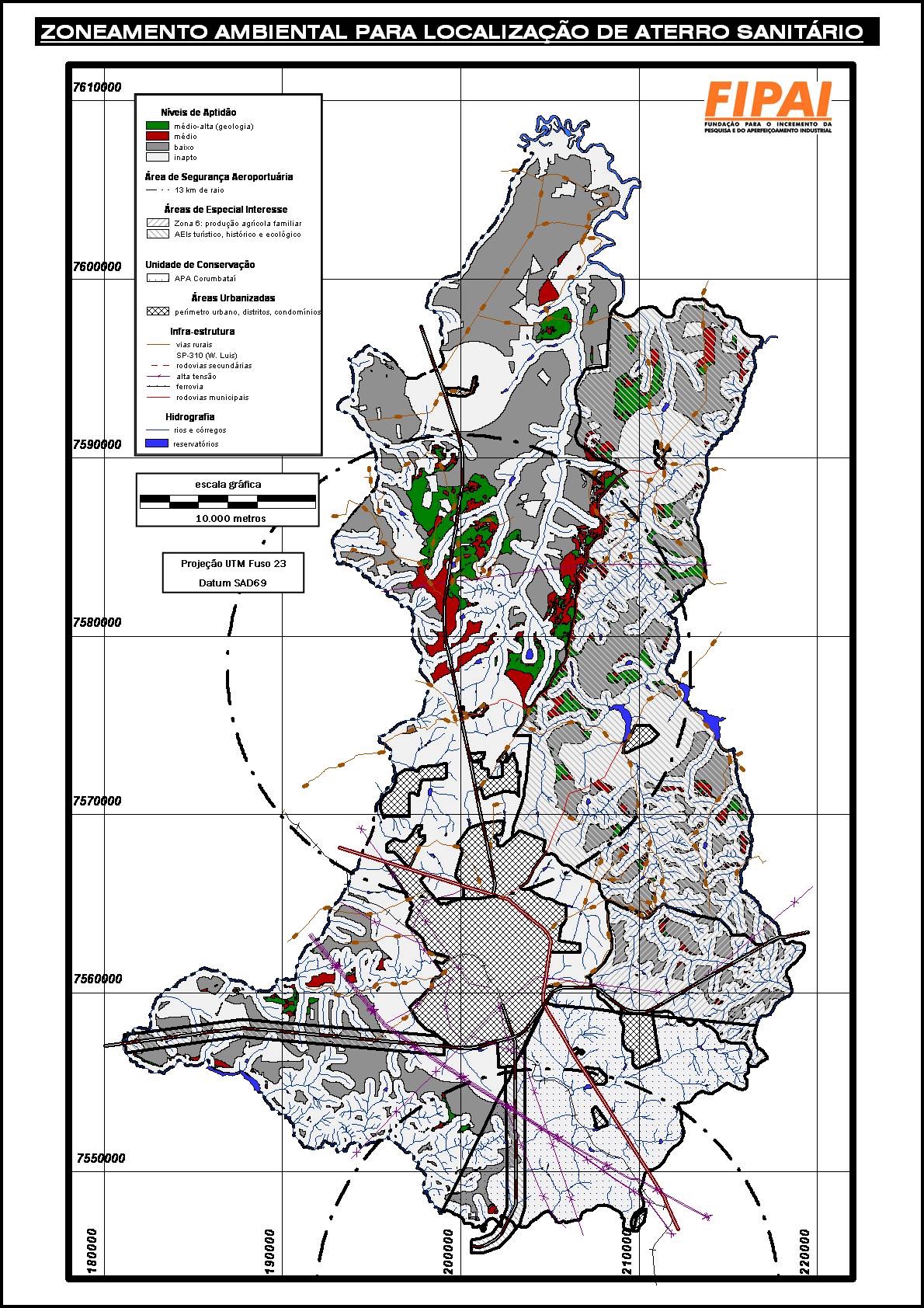 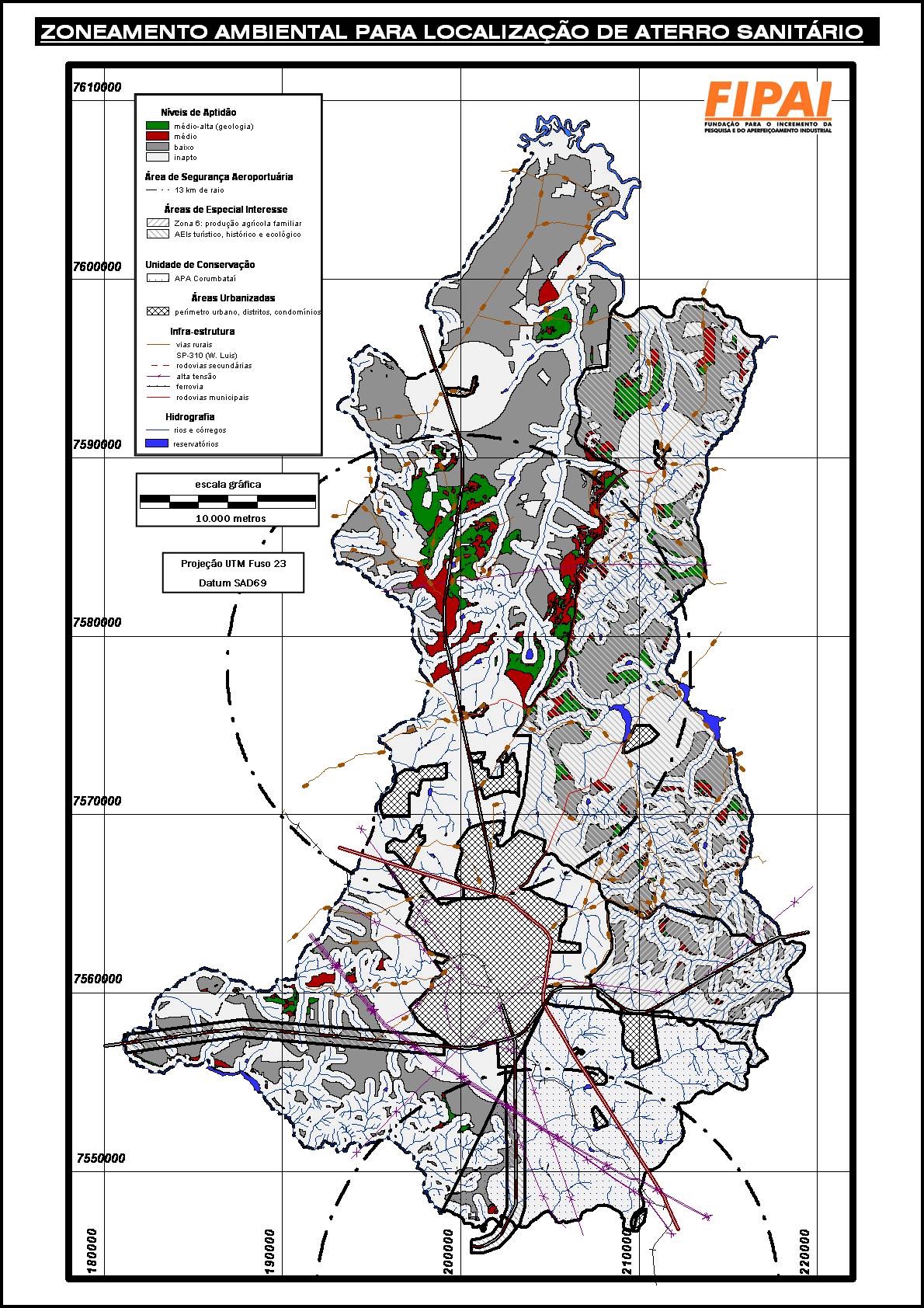 Curso de Estudos de Biodiversidade para a Avaliação da Qualidade Ambiental
Fundamentos e aspectos aplicados da Avaliação de Impacto Ambiental
11jul2013
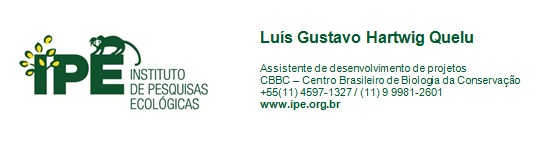 ALTERNATIVAS LOCACIONAIS
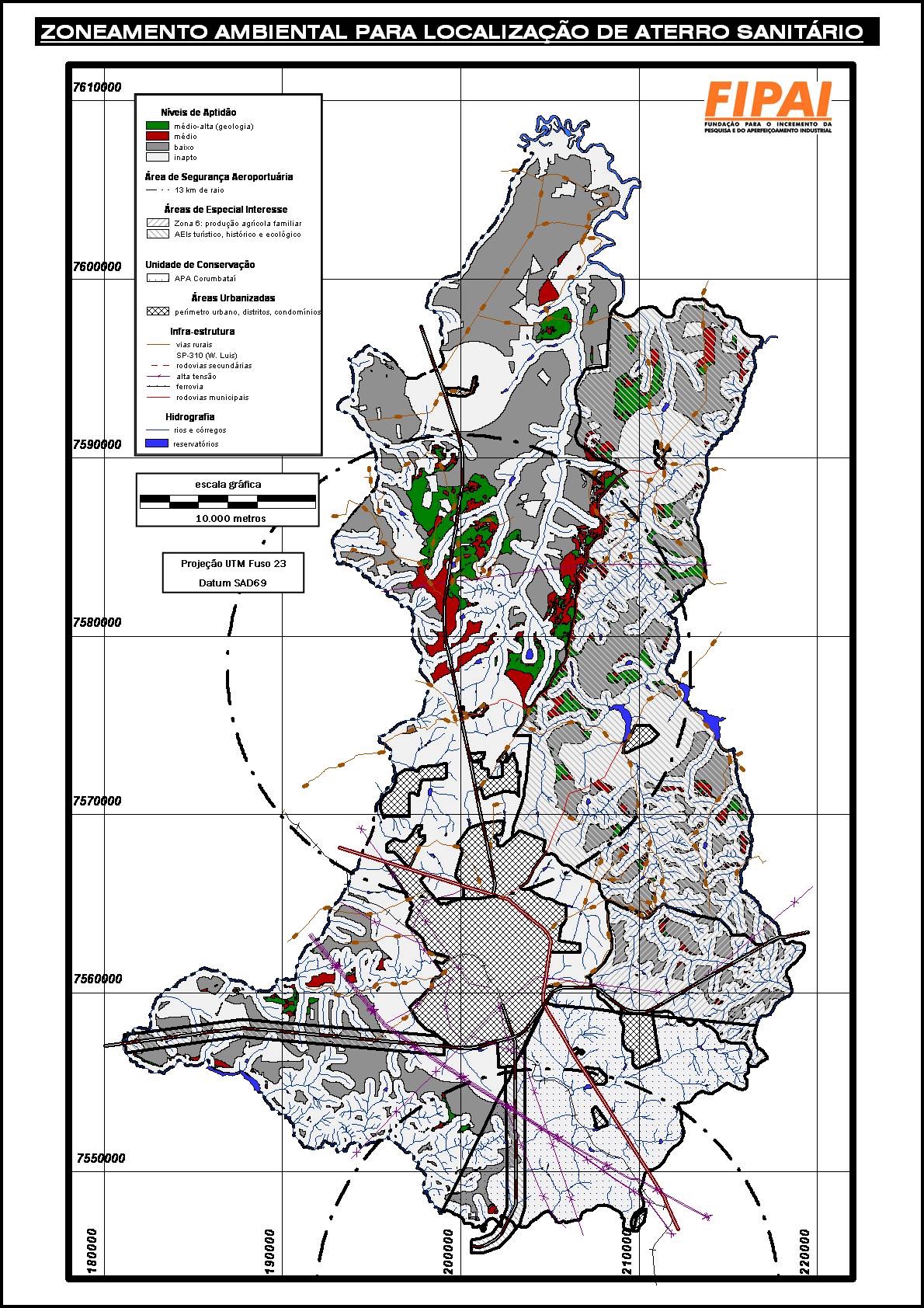 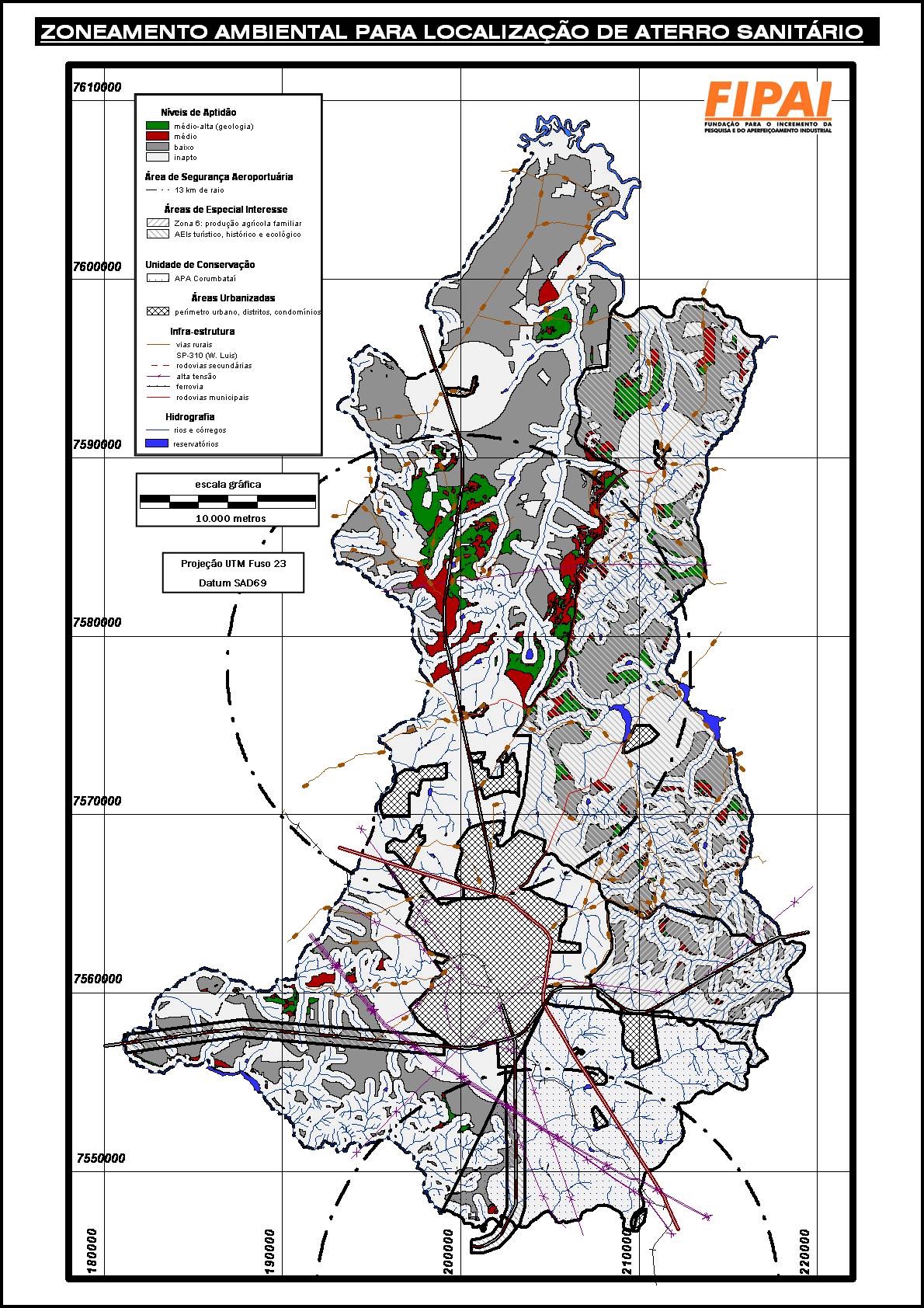 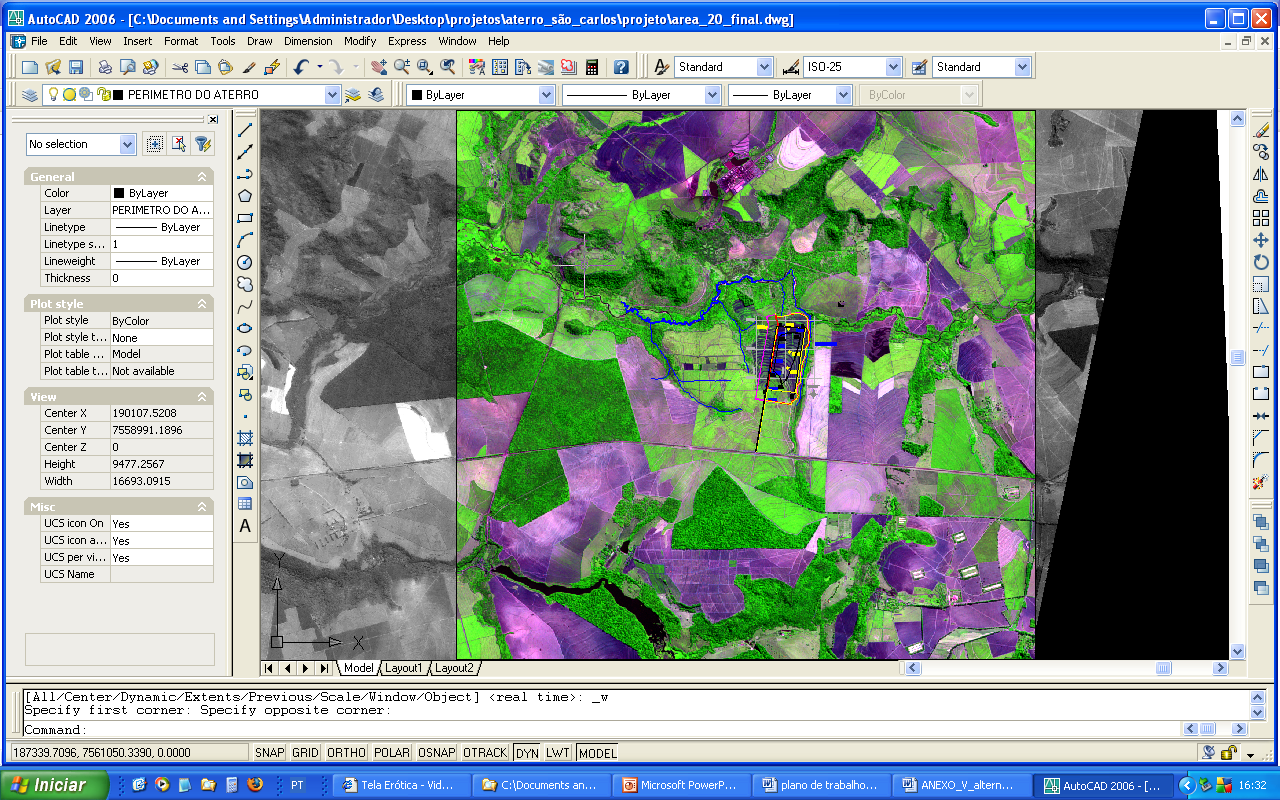 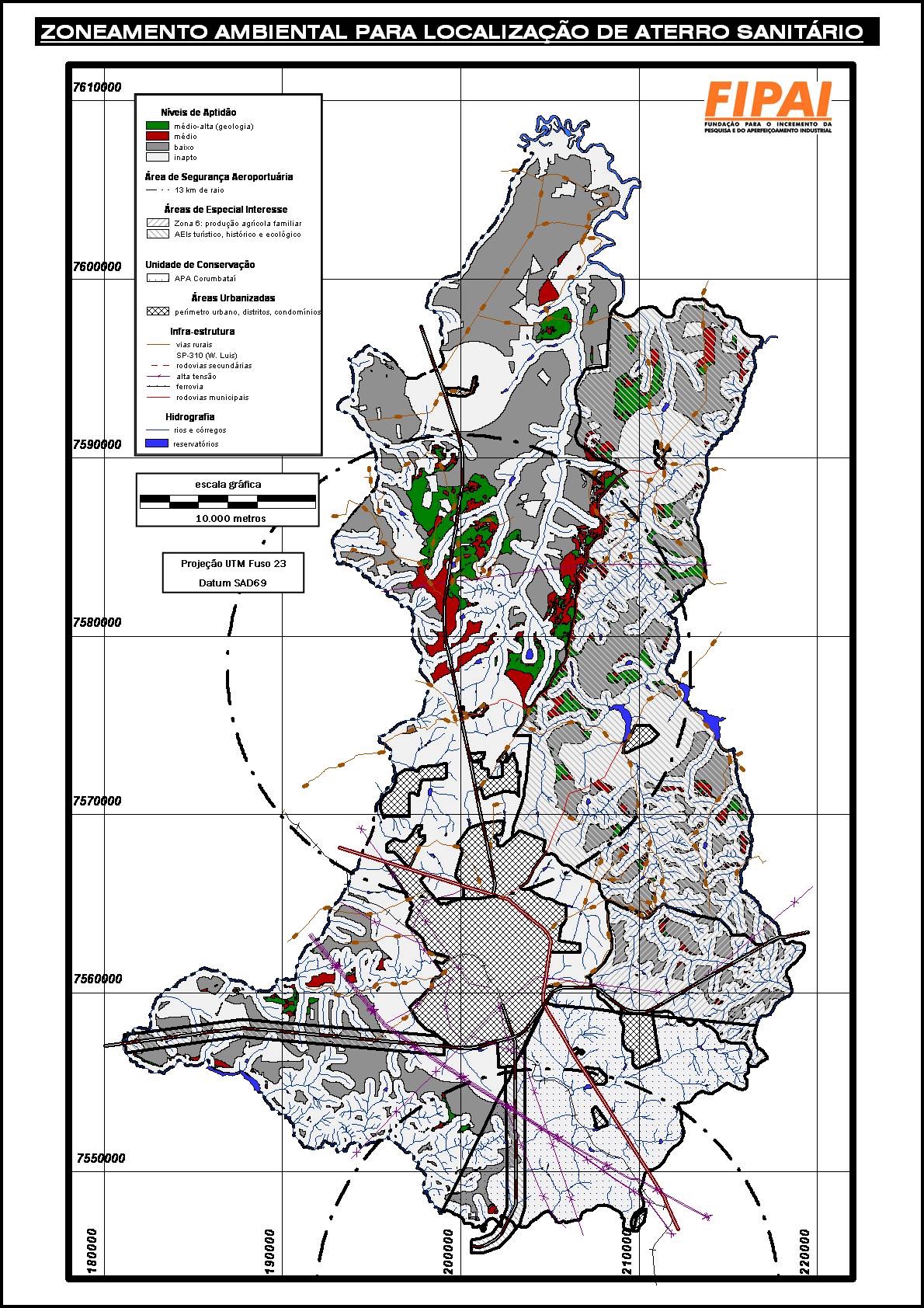 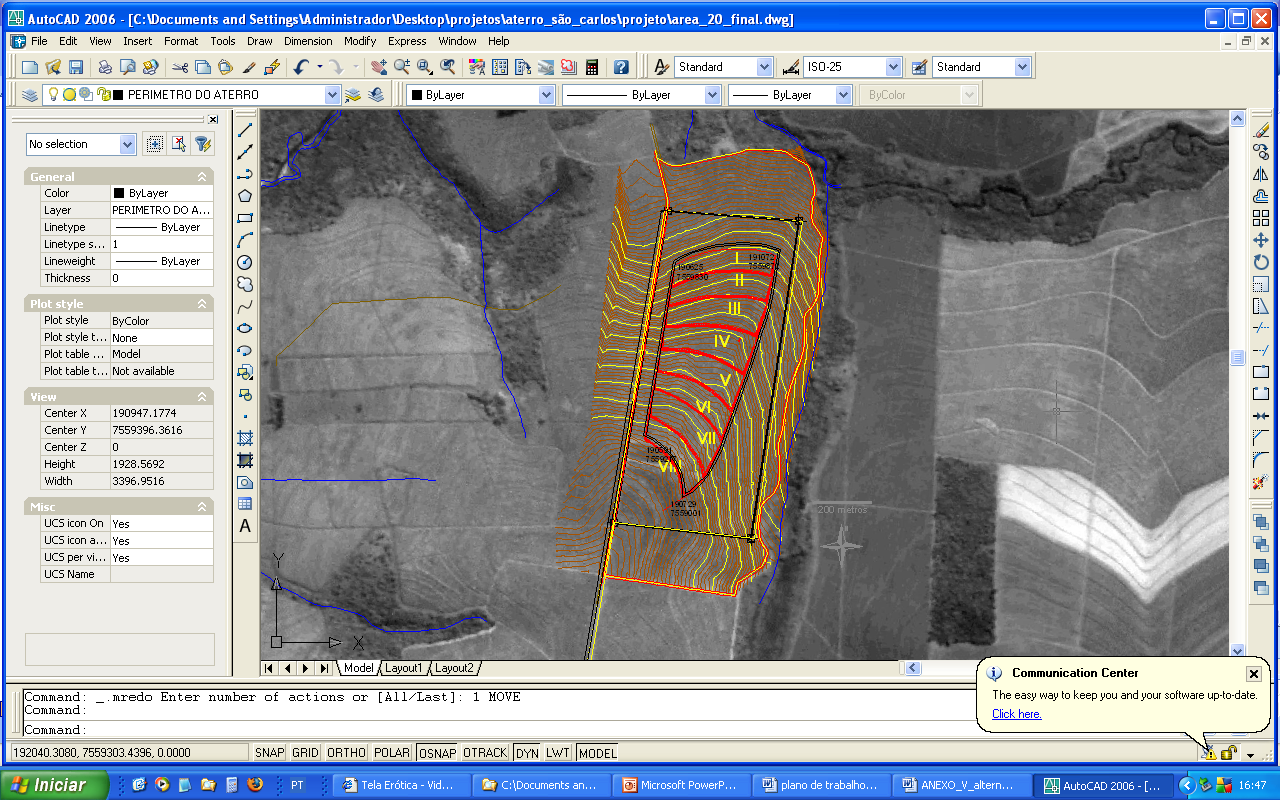 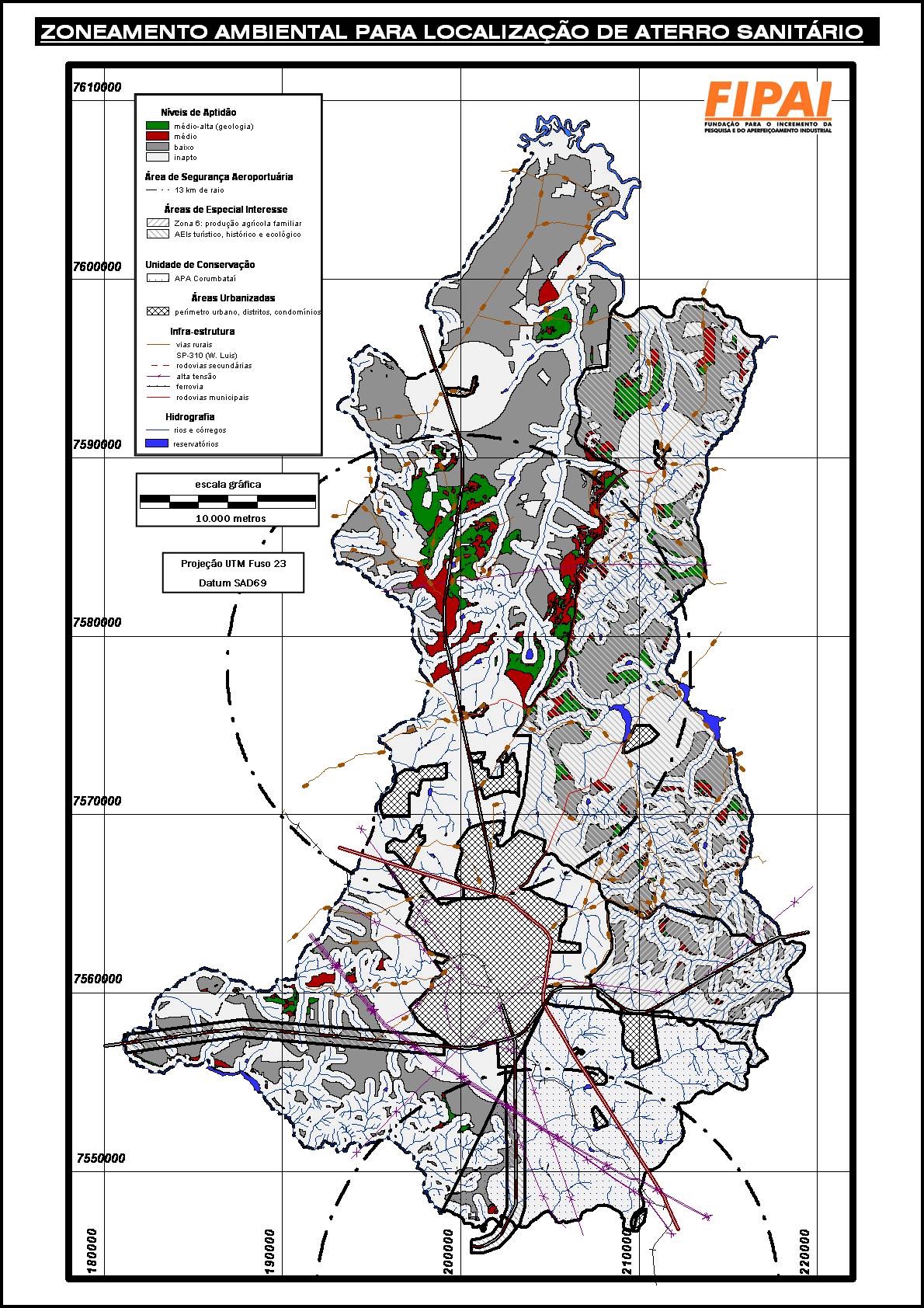 Curso de Estudos de Biodiversidade para a Avaliação da Qualidade Ambiental
Fundamentos e aspectos aplicados da Avaliação de Impacto Ambiental
11jul2013
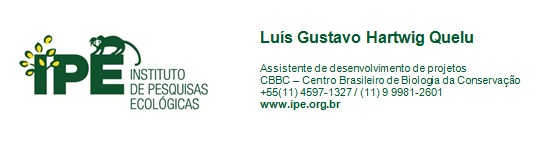 ALTERNATIVAS LOCACIONAIS
II. REGIONAL/LOCAL
Estabelecimento de critérios e checagens de campo (19 áreas)
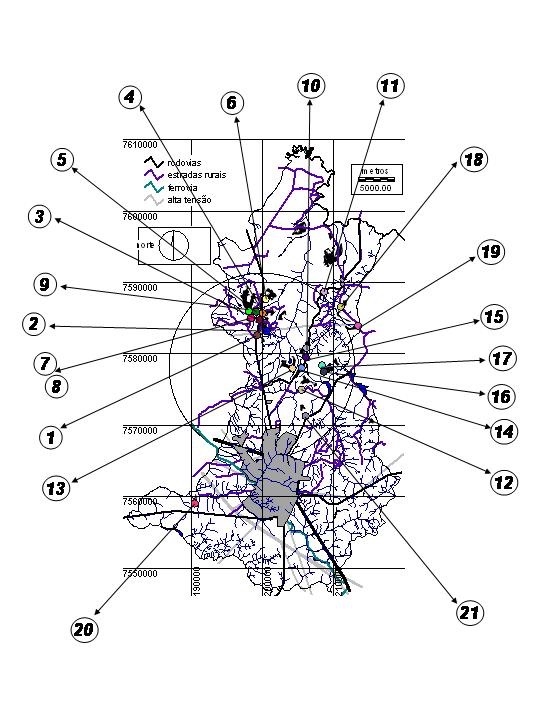 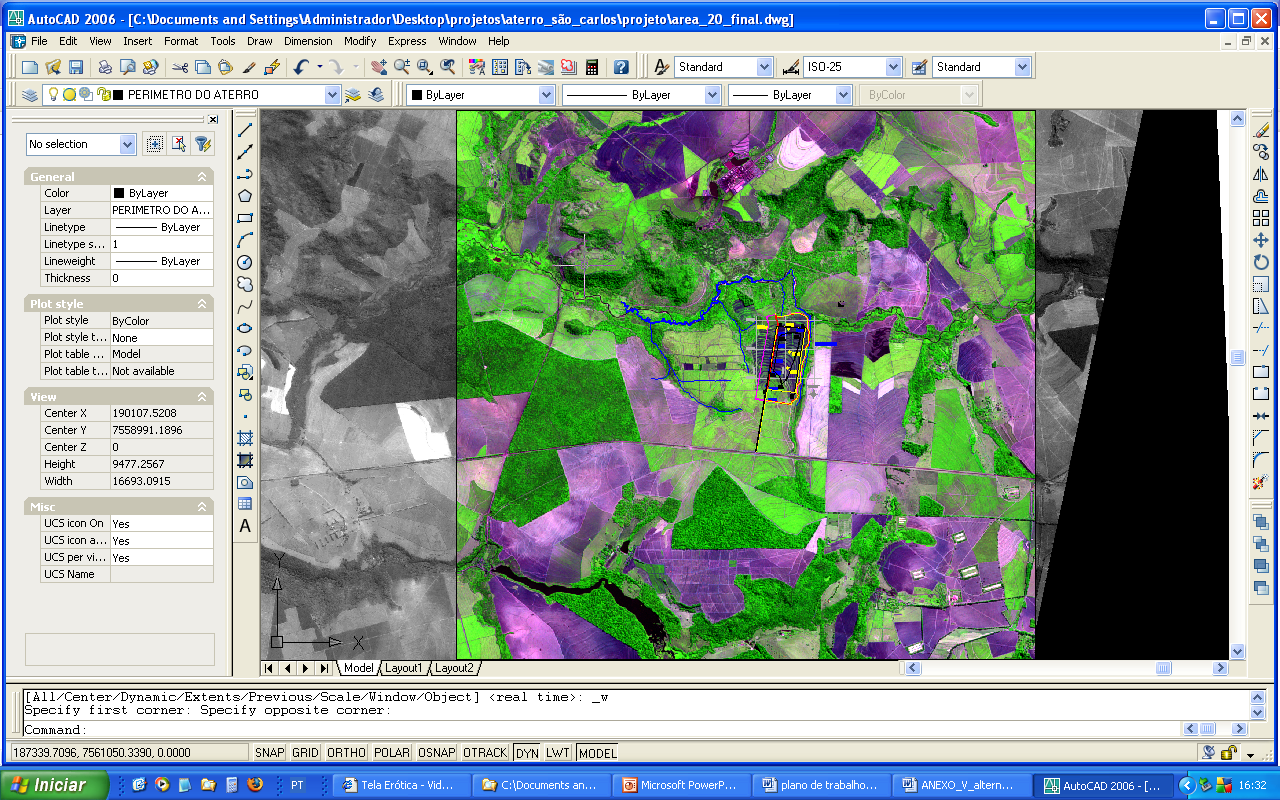 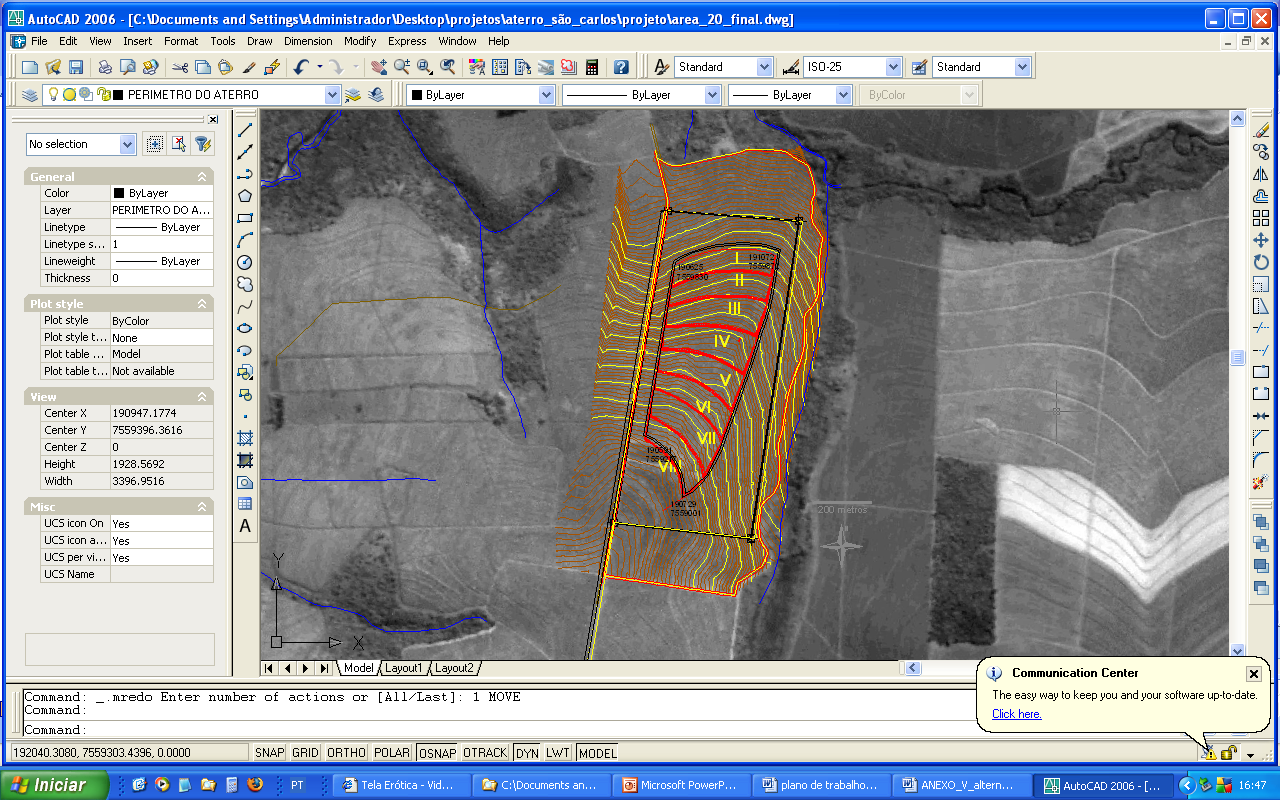 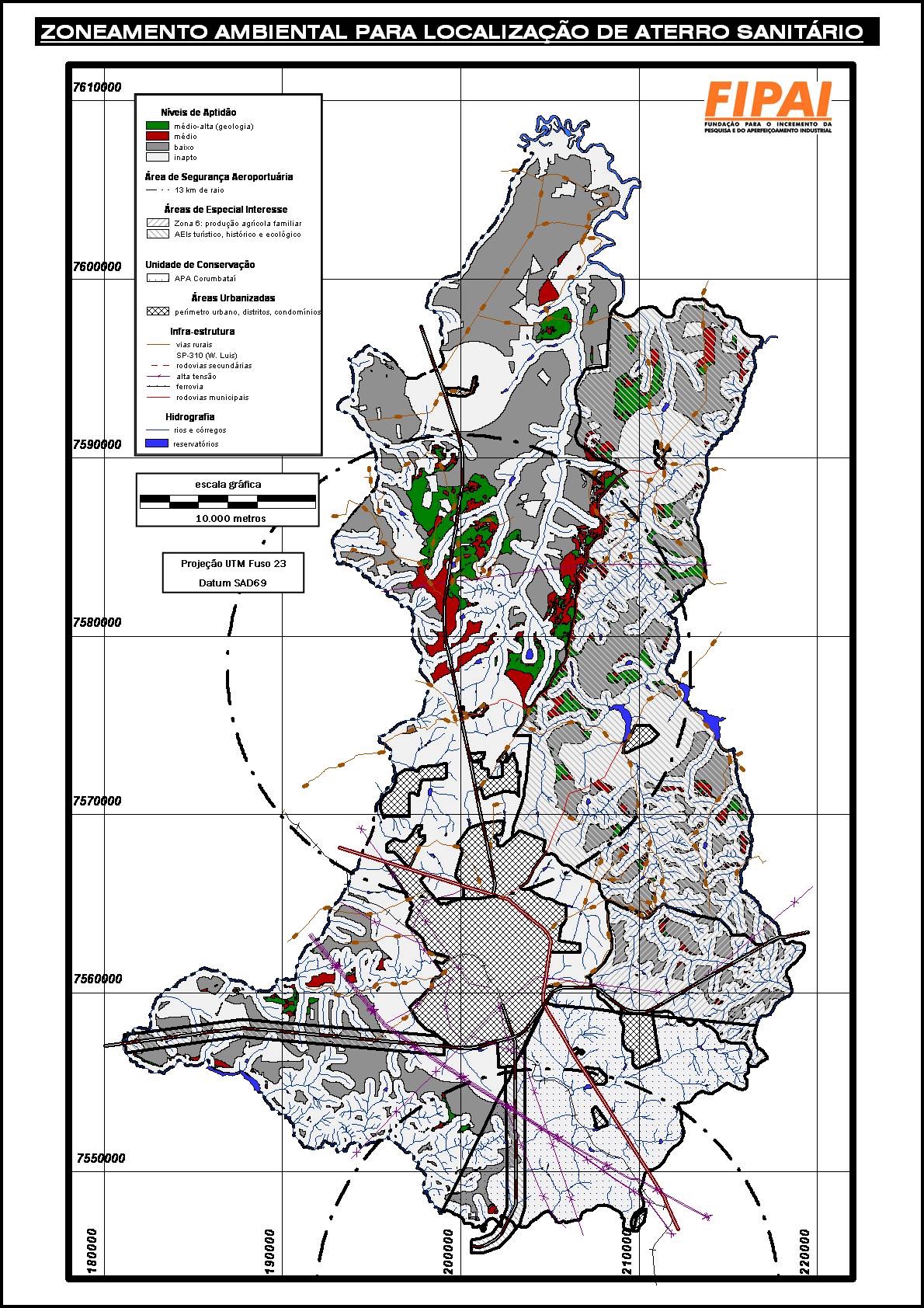 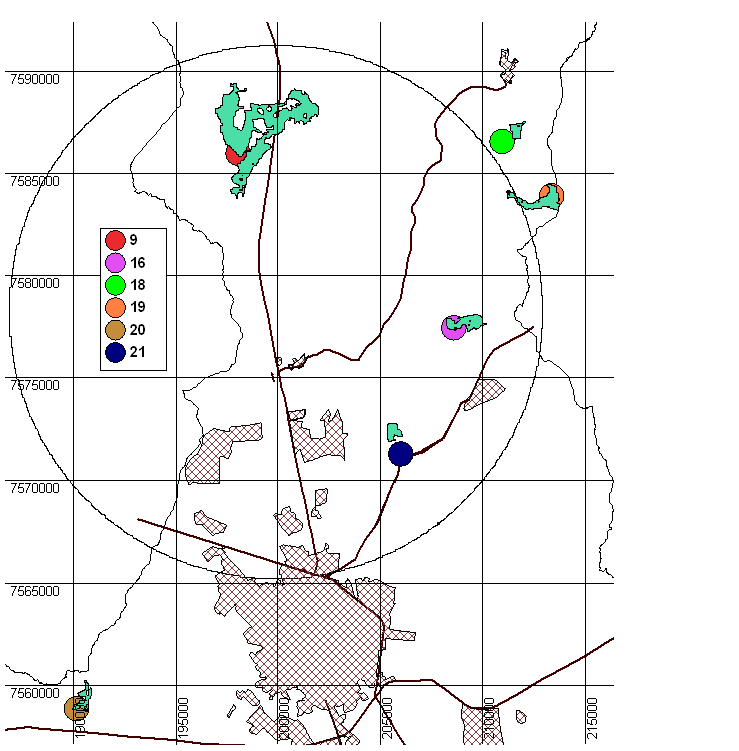 Curso de Estudos de Biodiversidade para a Avaliação da Qualidade Ambiental
Fundamentos e aspectos aplicados da Avaliação de Impacto Ambiental
11jul2013
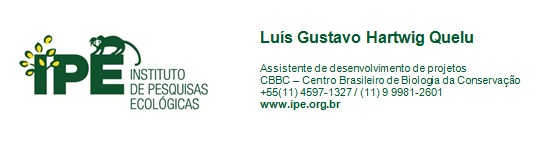 ALTERNATIVAS LOCACIONAIS
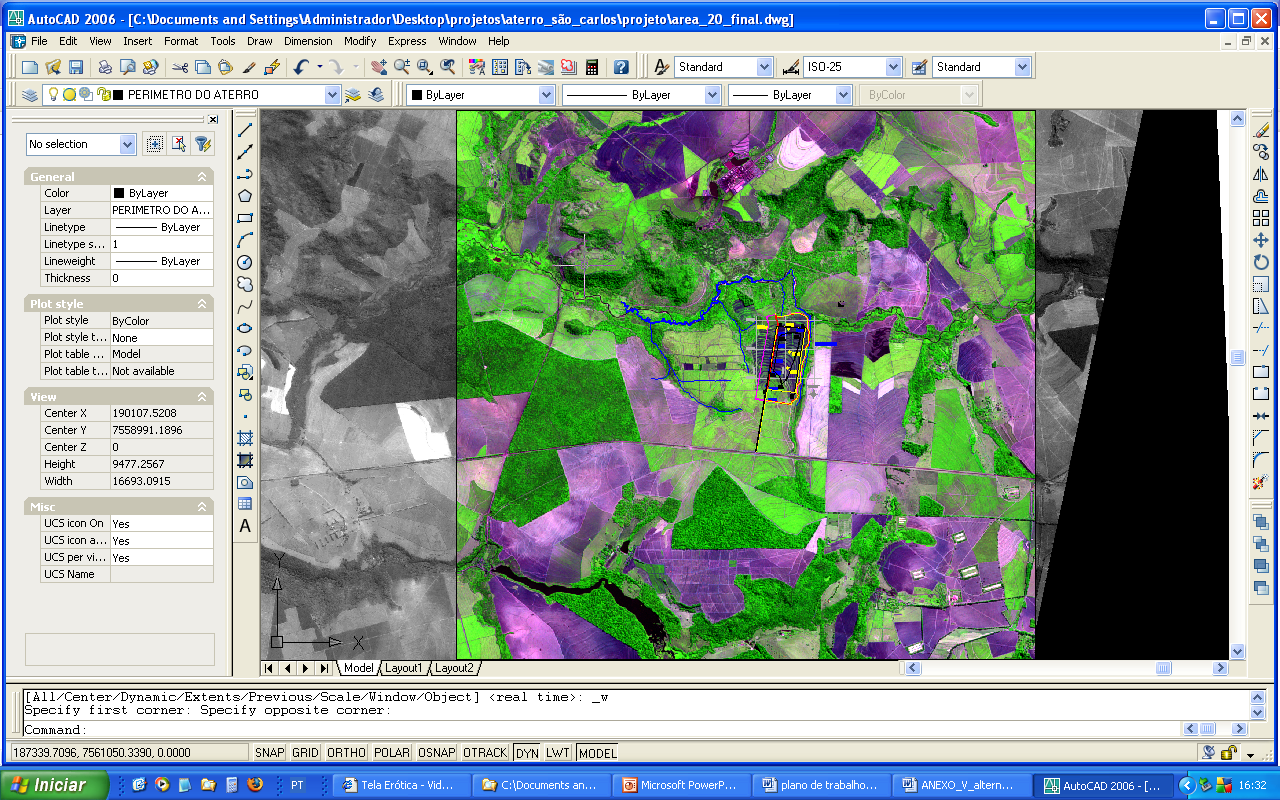 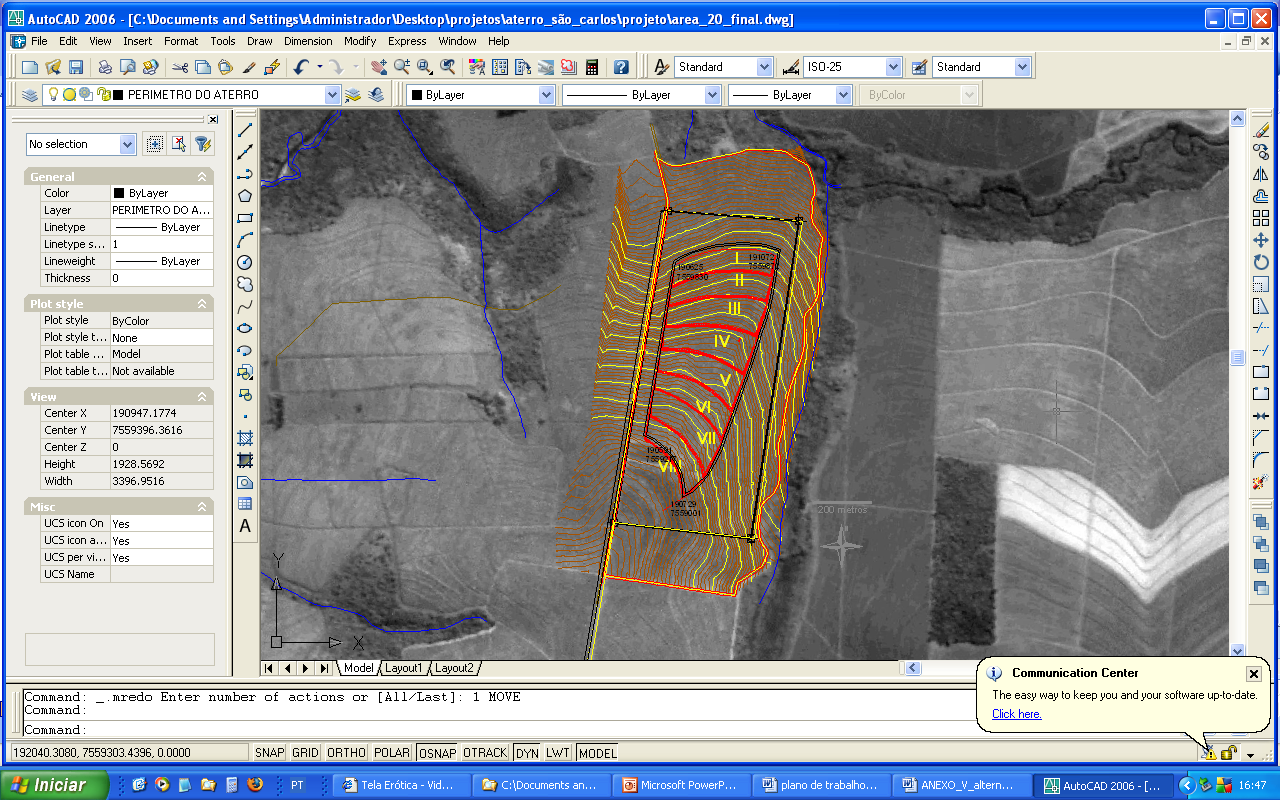 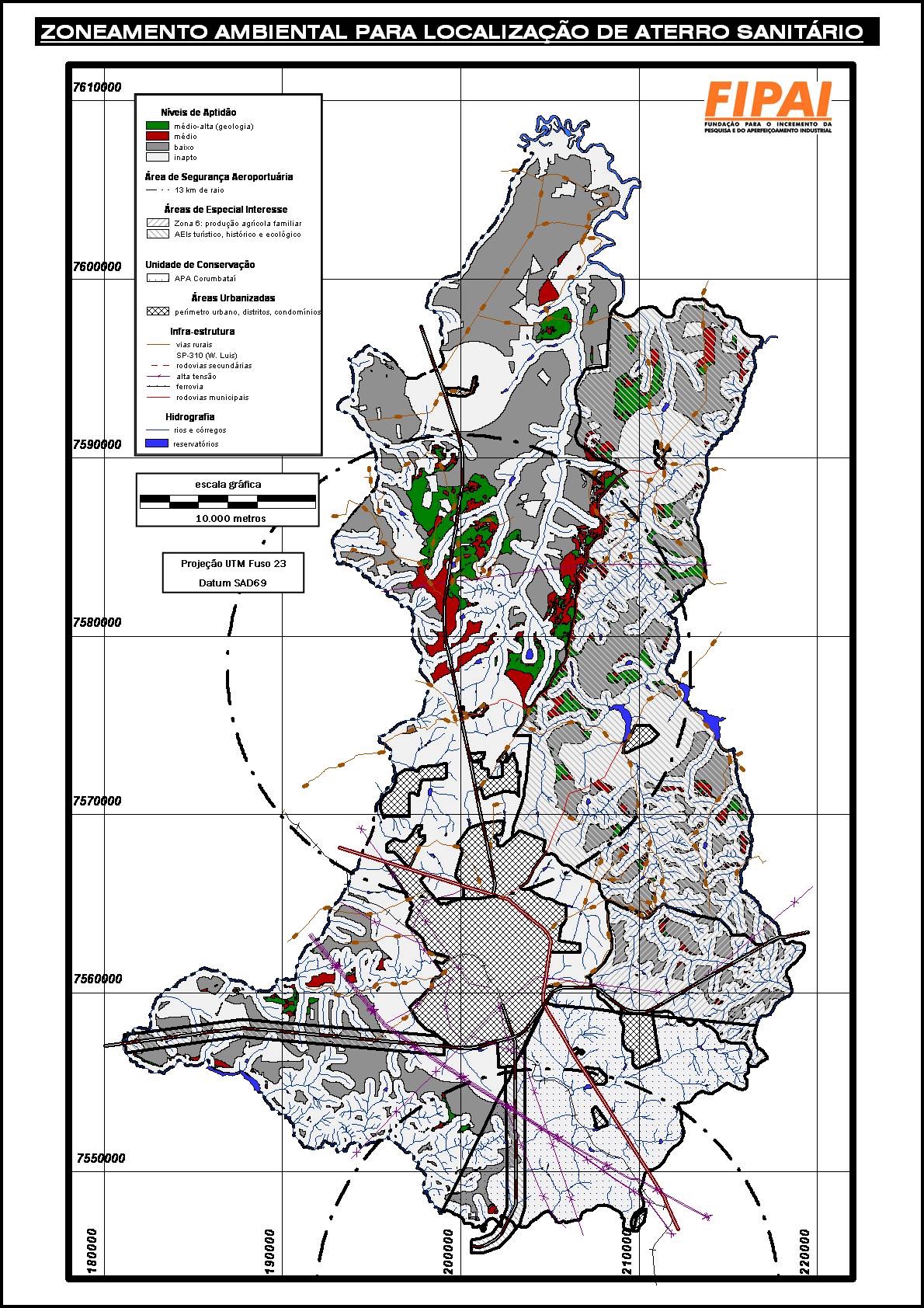 Curso de Estudos de Biodiversidade para a Avaliação da Qualidade Ambiental
Fundamentos e aspectos aplicados da Avaliação de Impacto Ambiental
11jul2013
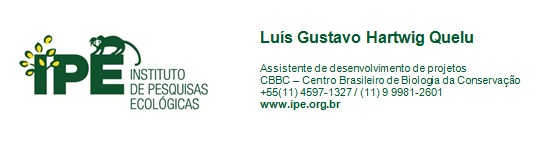 ALTERNATIVAS LOCACIONAIS
III. LOCAL/EMPREENDIMENTO
Estabelecimento de critérios e checagens de campo (sondagens de solo em 04 áreas) para definição por uma única área
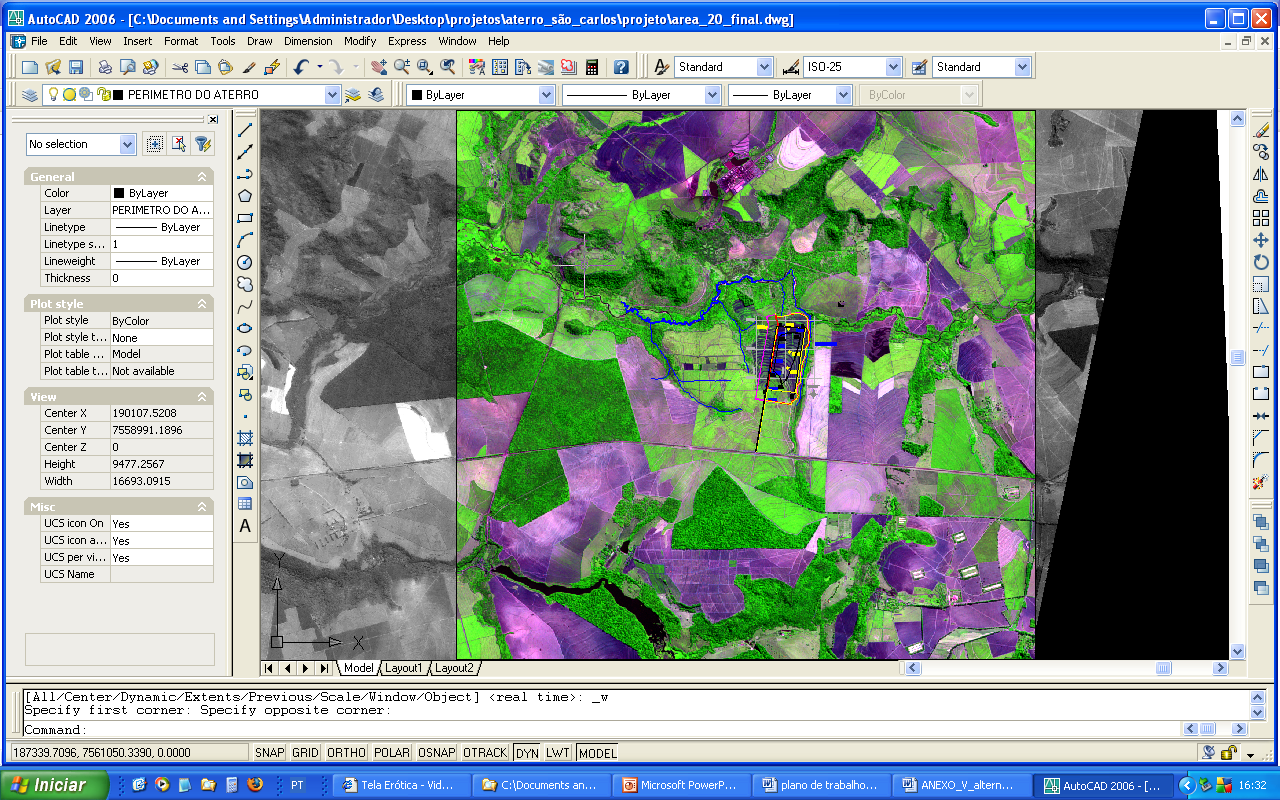 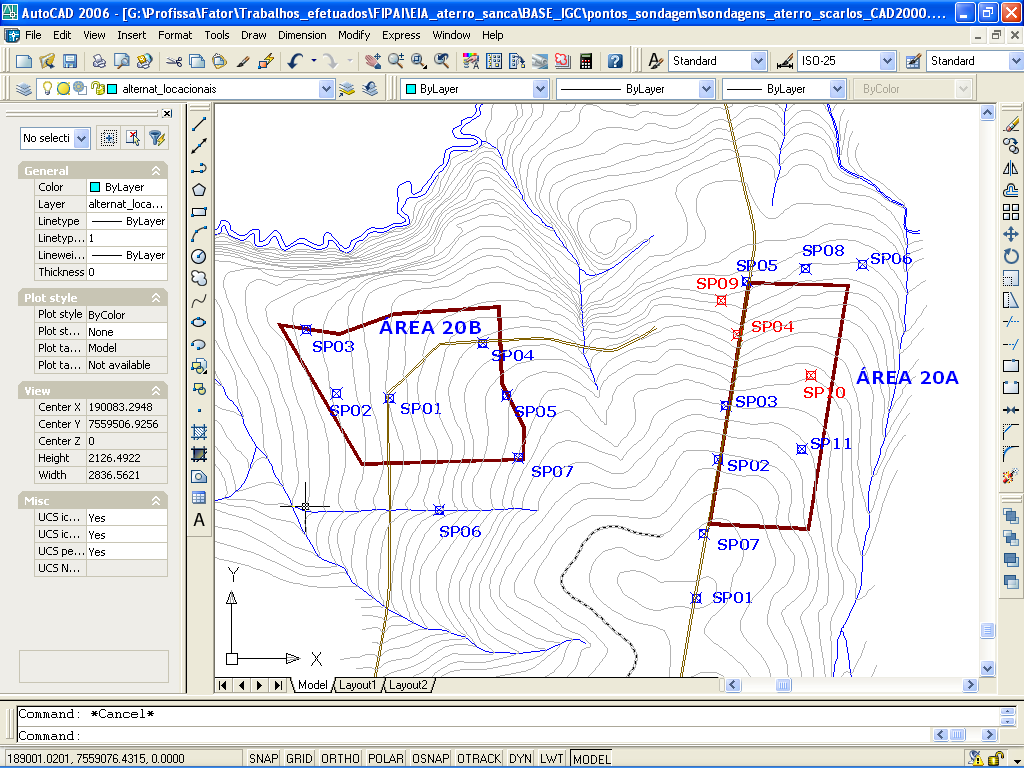 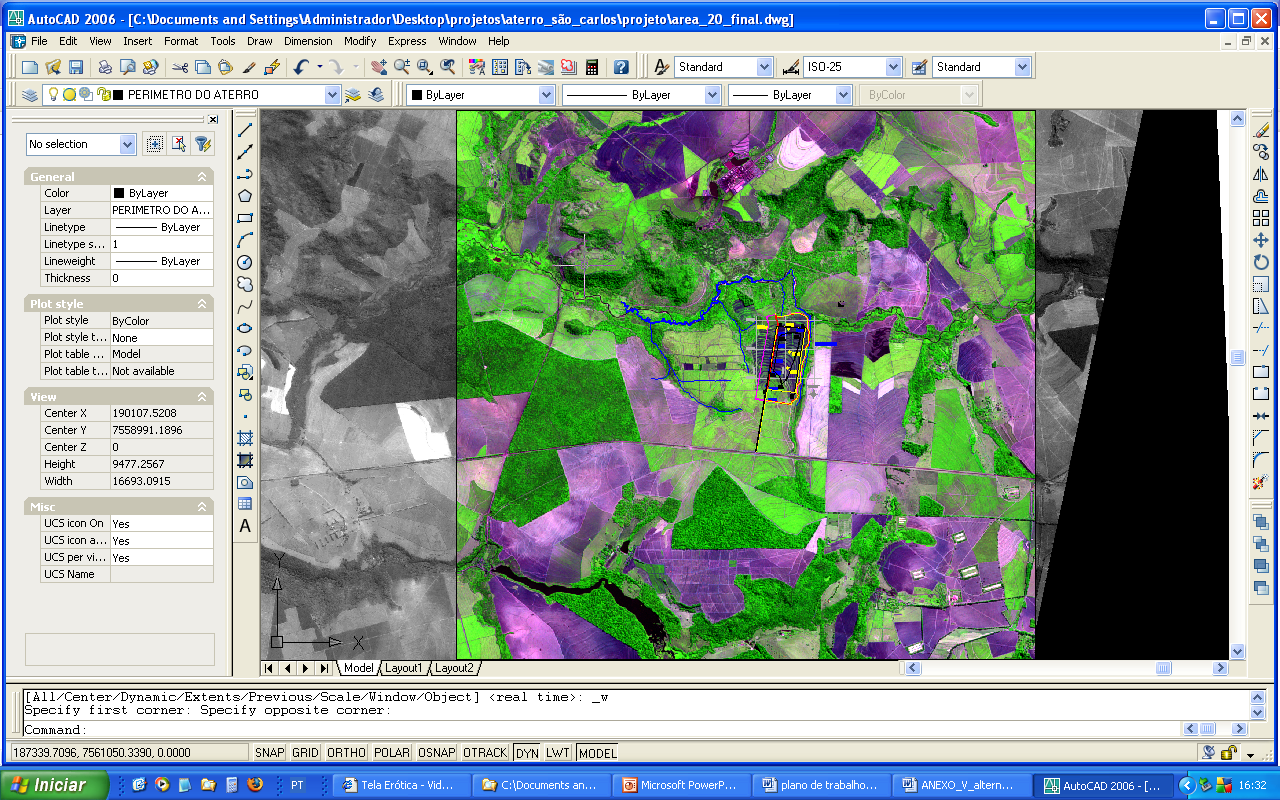 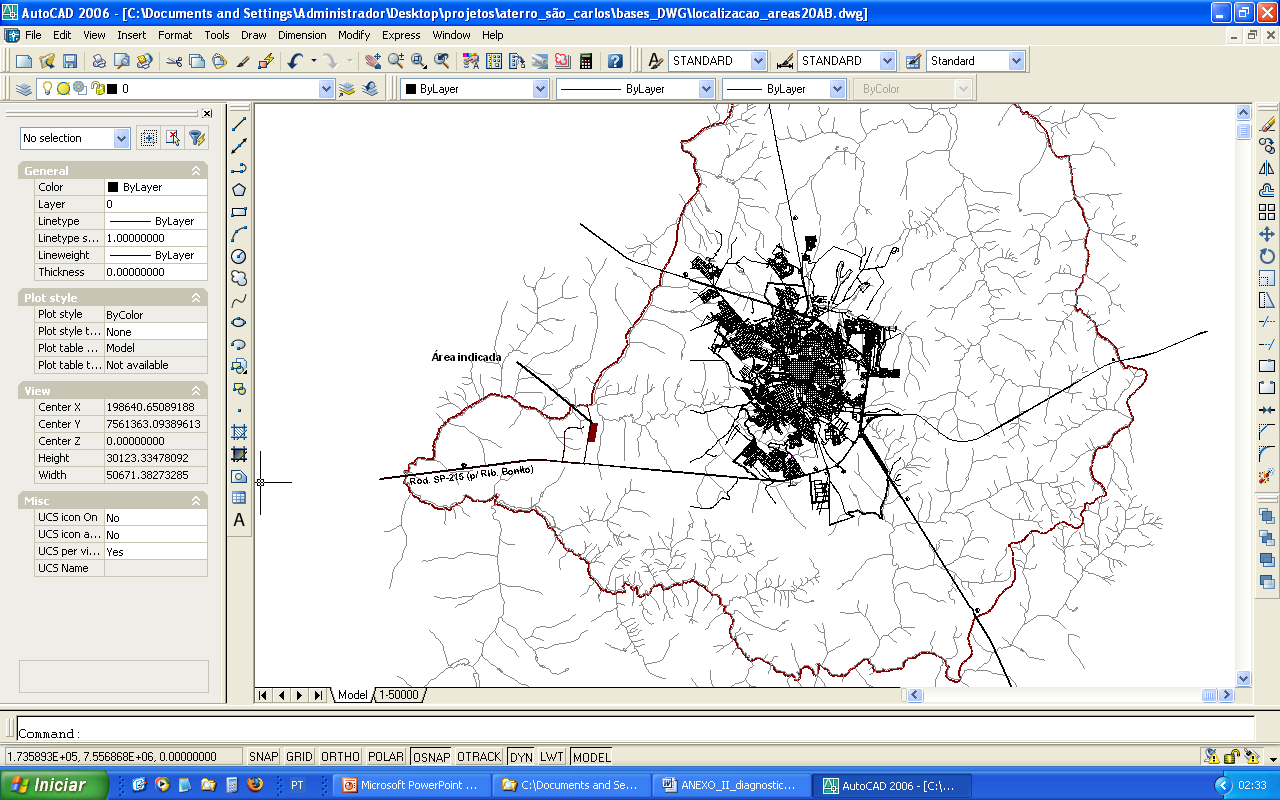 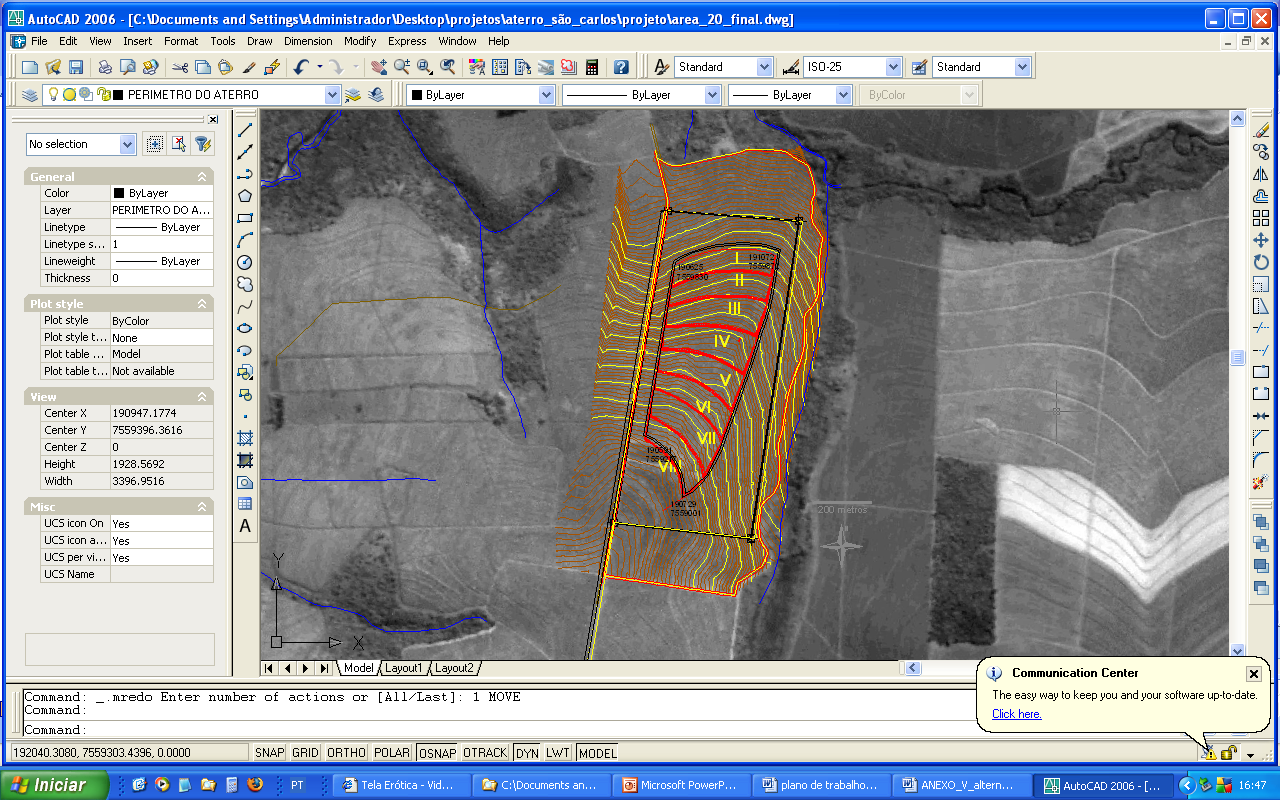 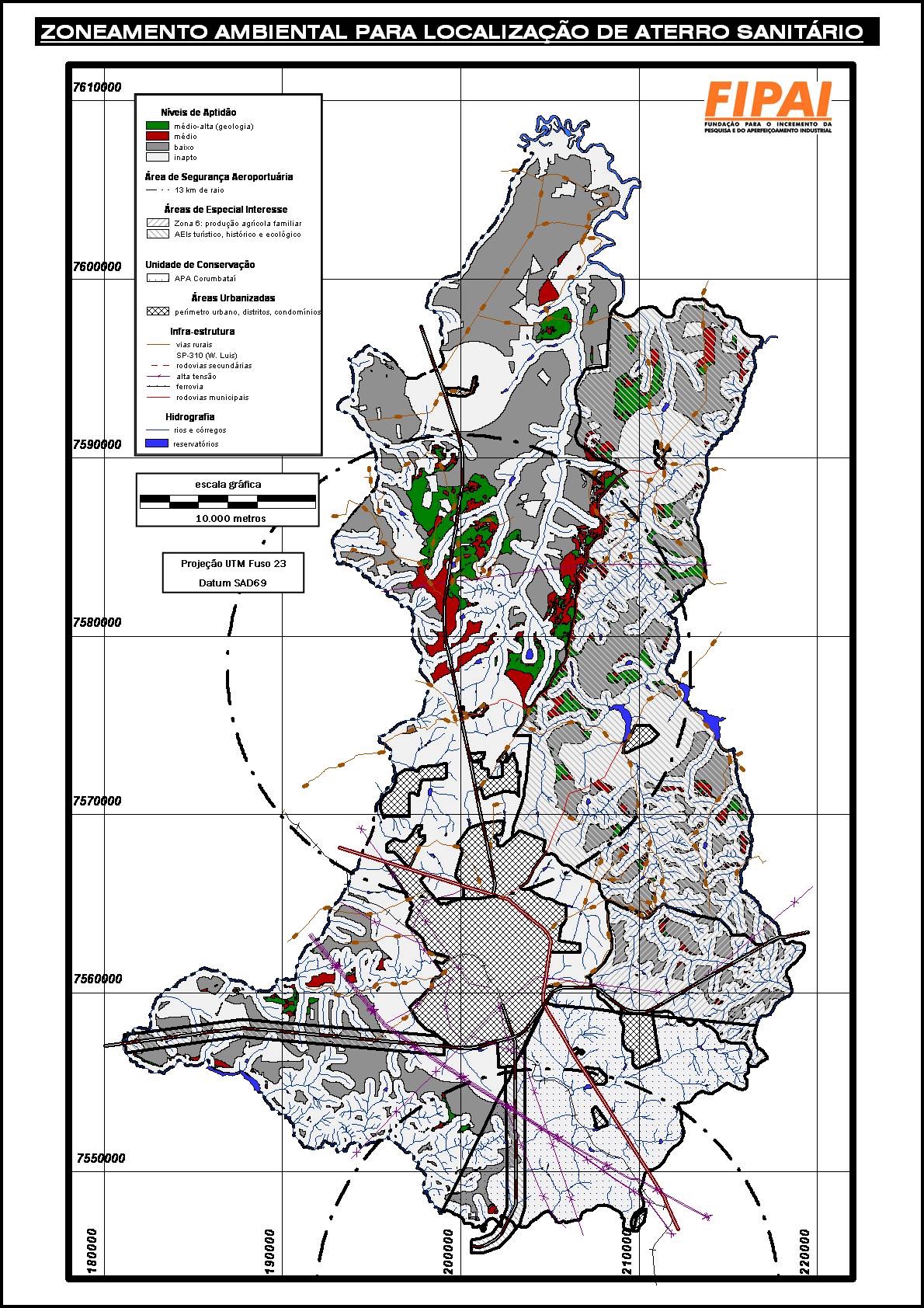 Curso de Estudos de Biodiversidade para a Avaliação da Qualidade Ambiental
Fundamentos e aspectos aplicados da Avaliação de Impacto Ambiental
11jul2013
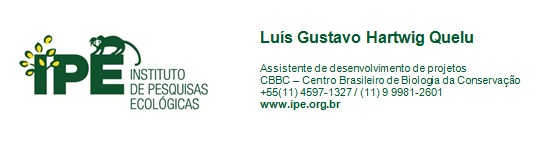 ALTERNATIVAS LOCACIONAIS
III. LOCAL/EMPREENDIMENTO
Confirmação da área indicada – sondagens e estudo arqueológico
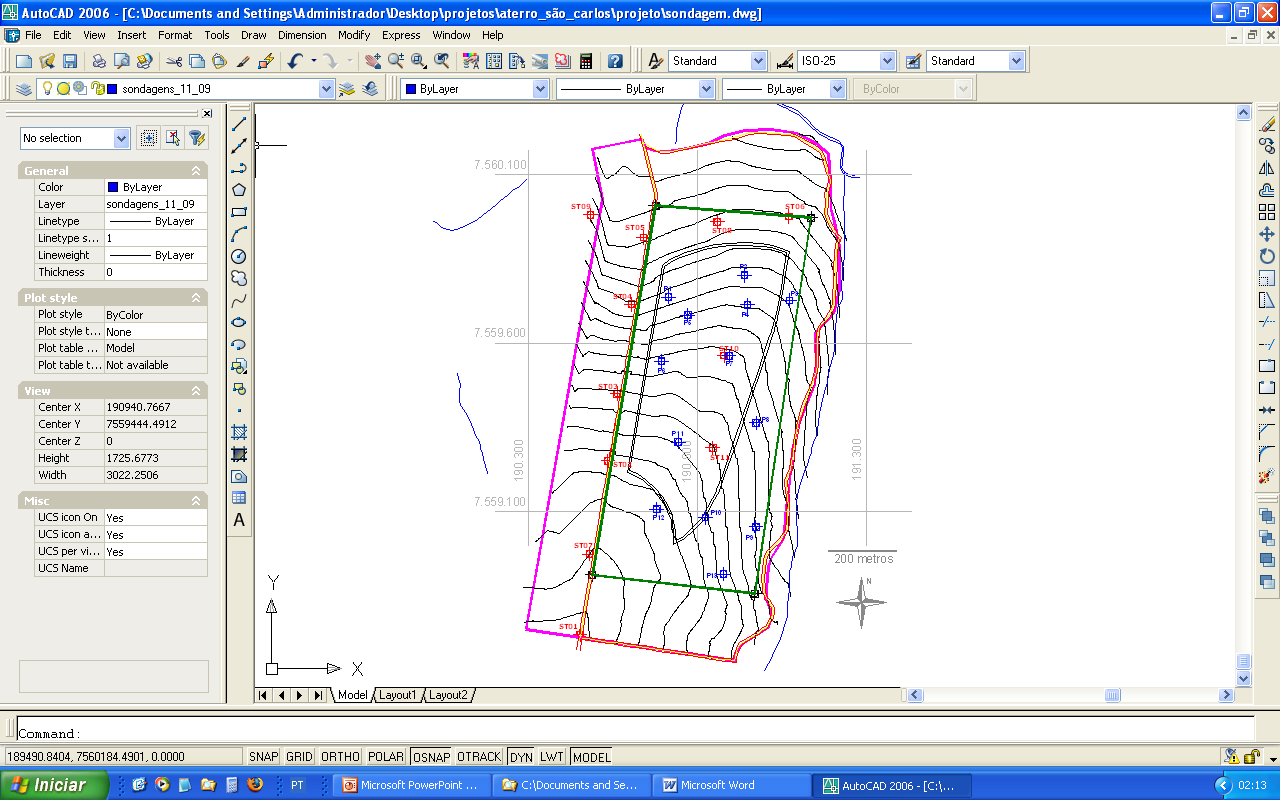 “...A partir dos trabalhos de vistoria e avaliação arqueológica executadas na área a ser impactada pelo Novo Aterro Sanitário do município de São Carlos, não constatamos a presença de vestígios associados a ocupações pretéritas passíveis de serem destruídas pelo desenvolvimento do empreendimento. Porém, na área de influência direta, constatamos a presença de antigas estruturas construtivas já em ruínas e que corresponde à sede da antiga fazenda Felicíssima...”
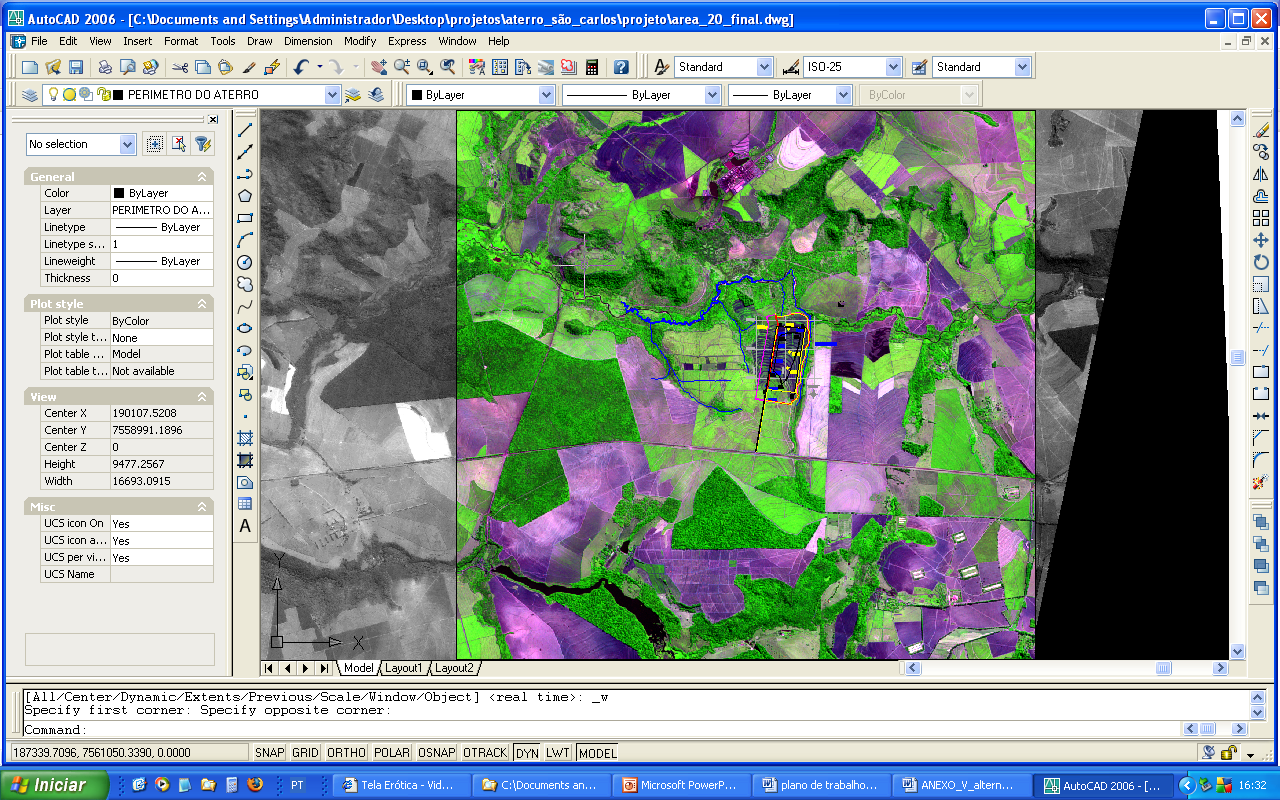 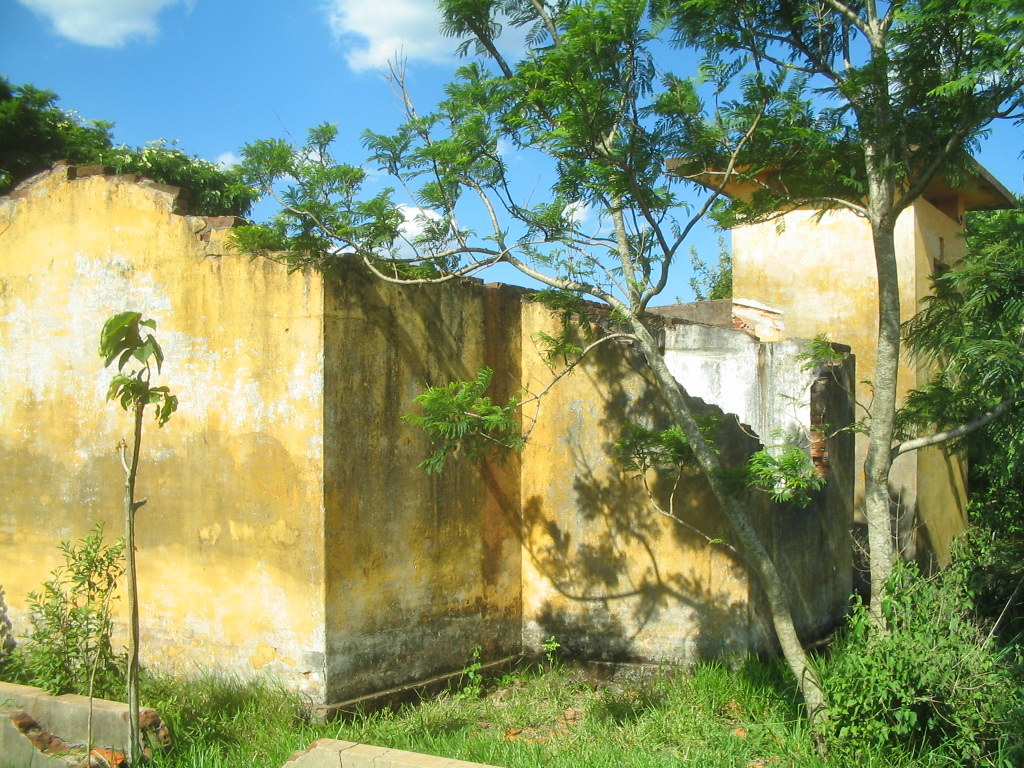 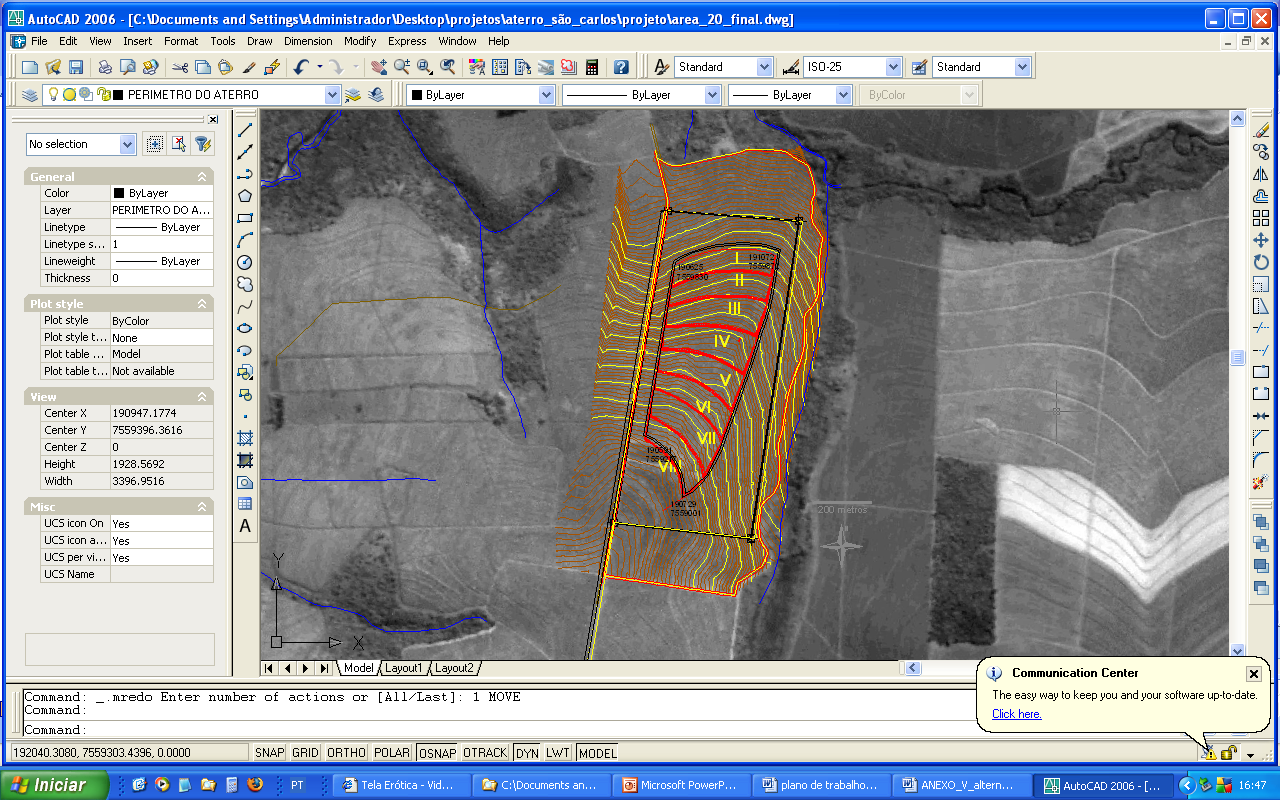 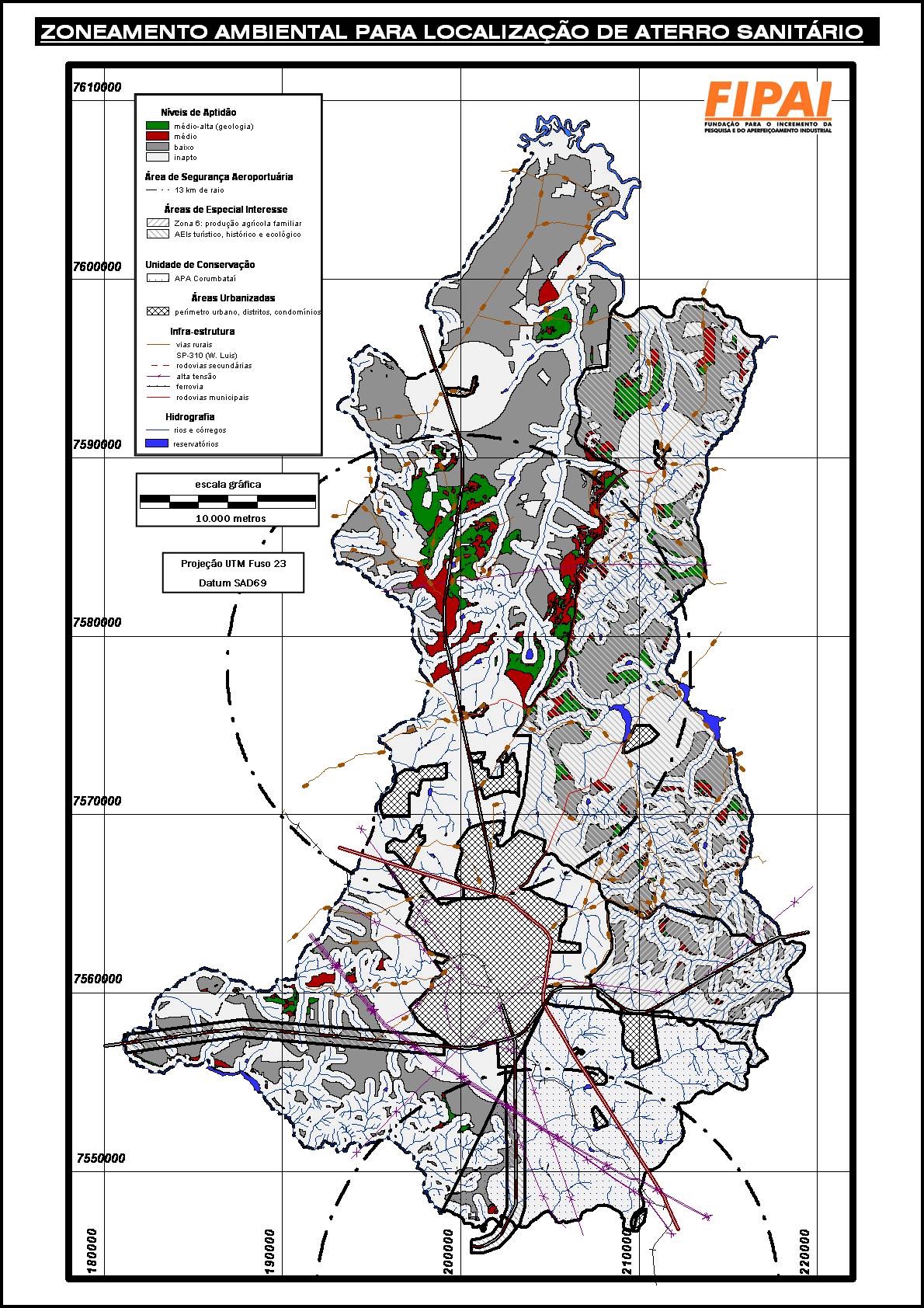 Curso de Estudos de Biodiversidade para a Avaliação da Qualidade Ambiental
Fundamentos e aspectos aplicados da Avaliação de Impacto Ambiental
11jul2013
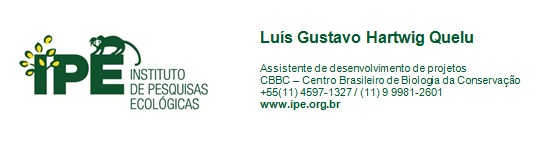 DIAGNÓSTICO AMBIENTAL PRELIMINAR
MEIO ANTRÓPICO
Distante da área urbana cerca de 14 km. Acesso à área em boas condições (SP-215 até a vicinal que conduz ao local do empreendimento, e cerca de 1 km em carreador mantido pela usina). Presença de uma única habitação isolada nas cercanias. Área indicada pertencente a grande propriedade rural. Área não situada em ASA.
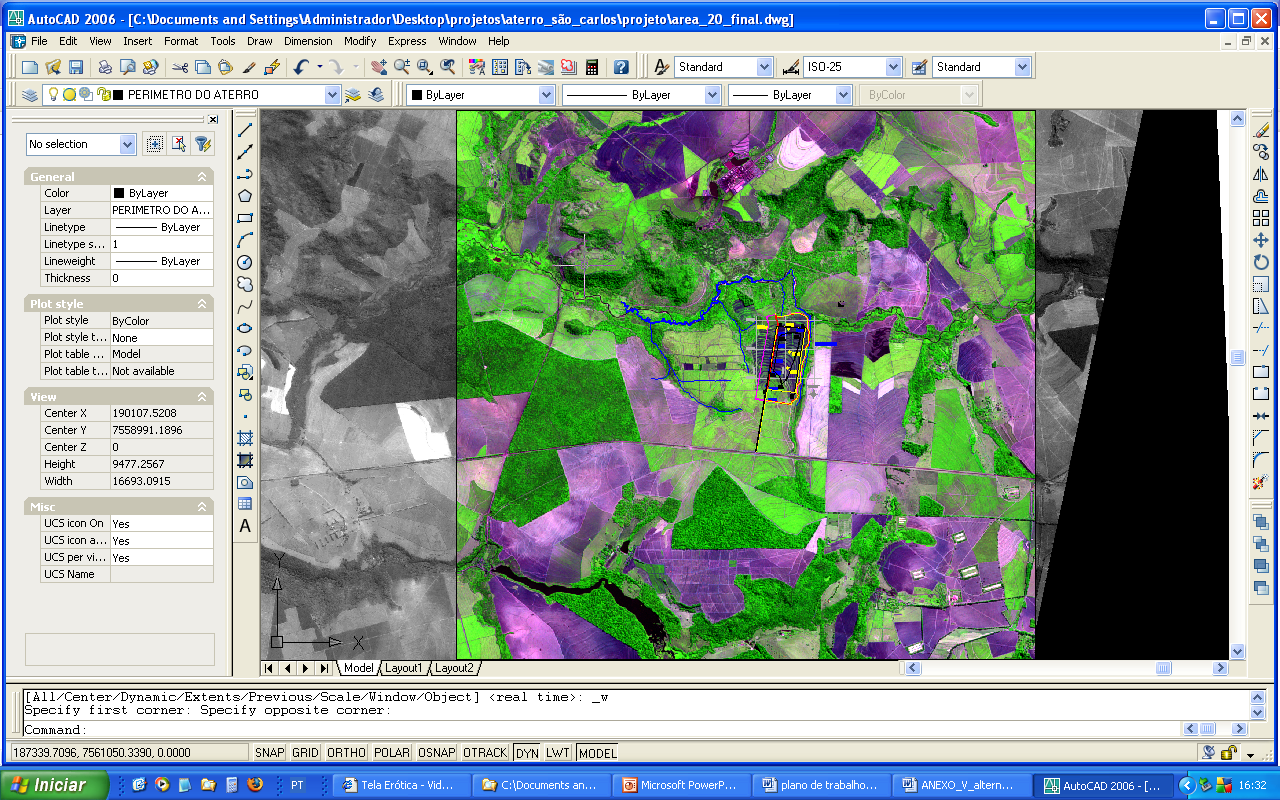 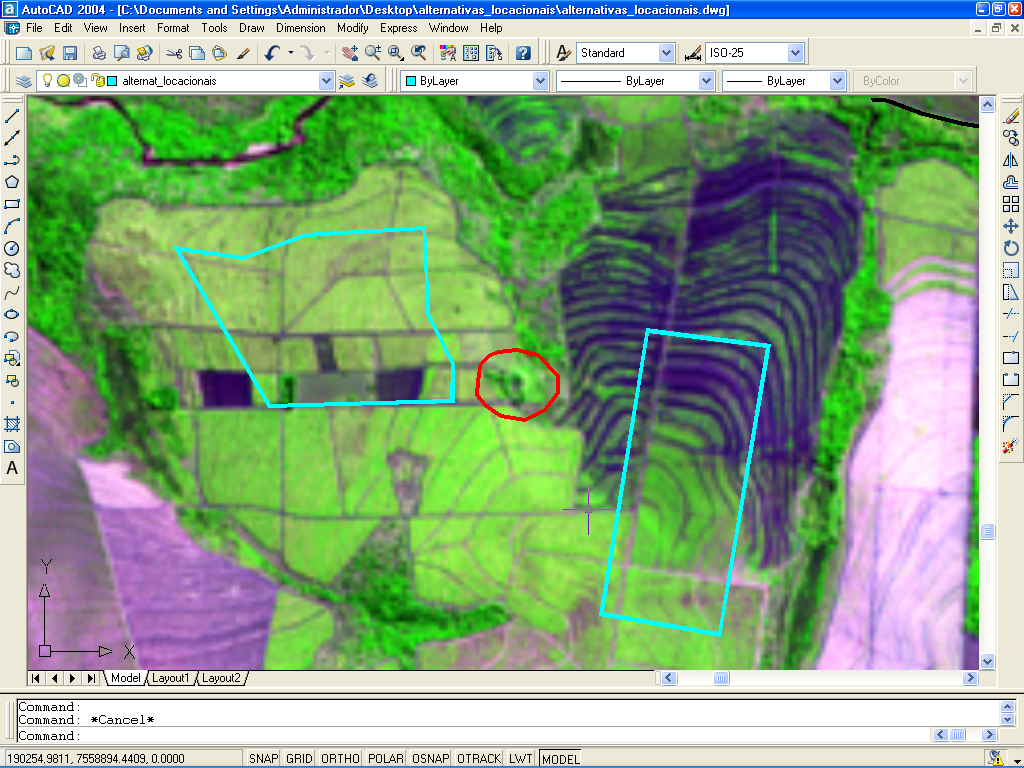 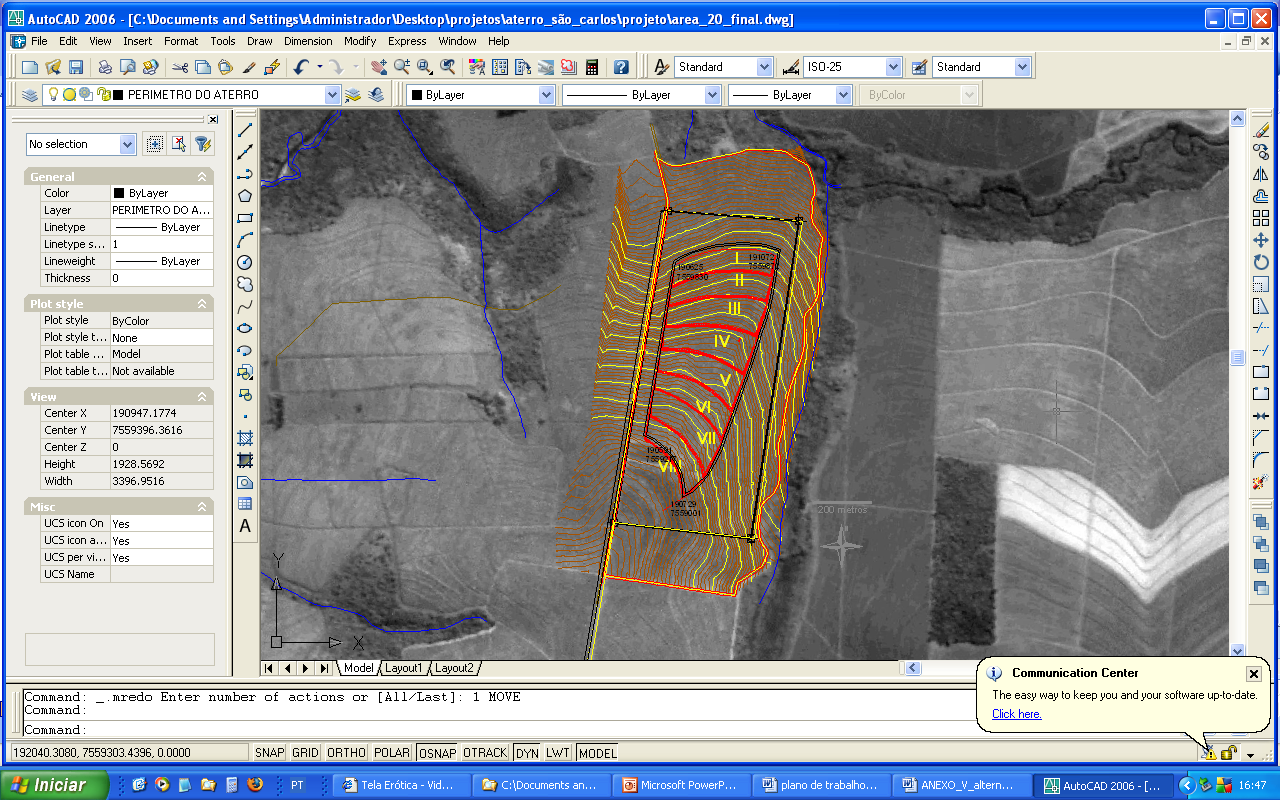 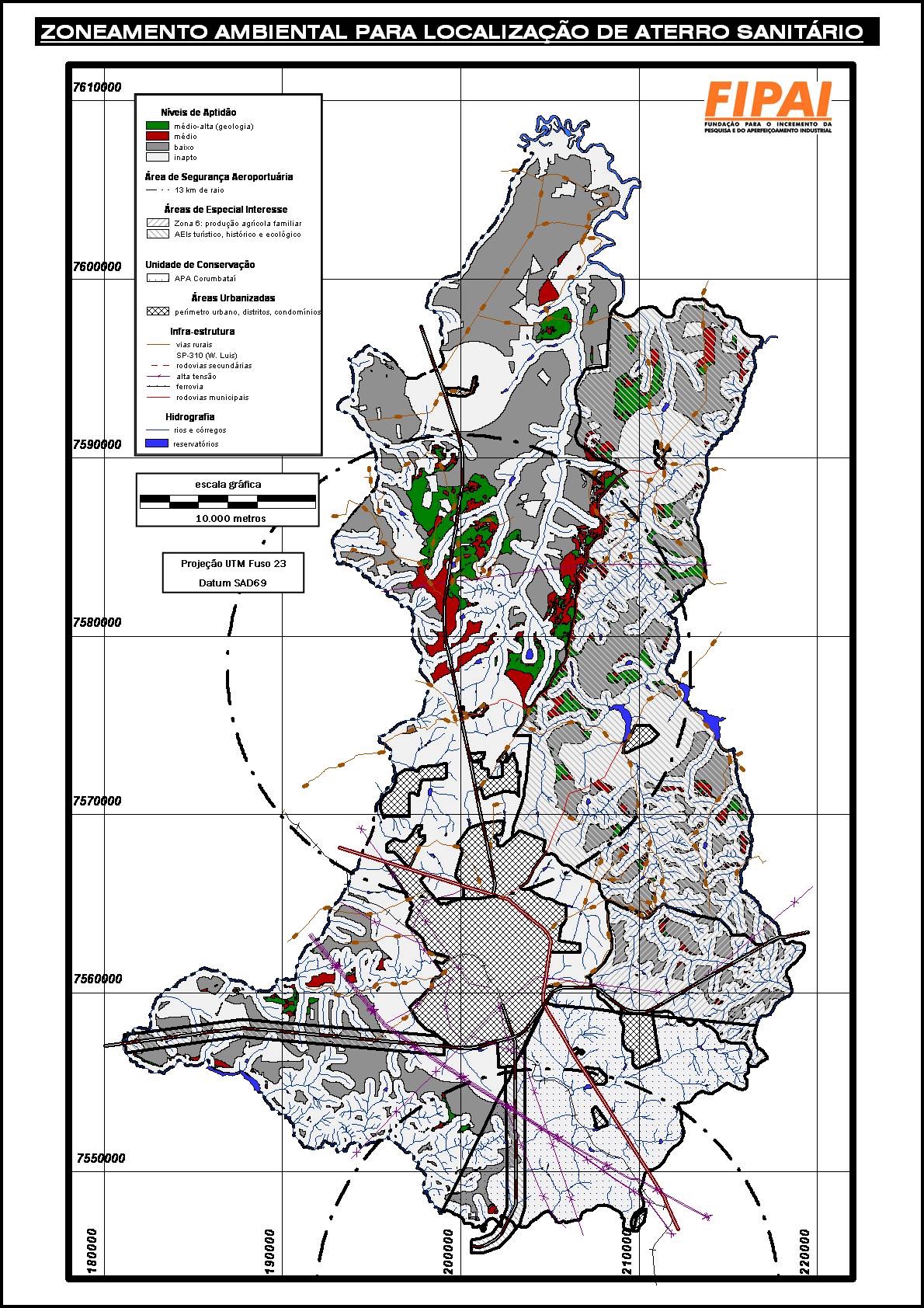 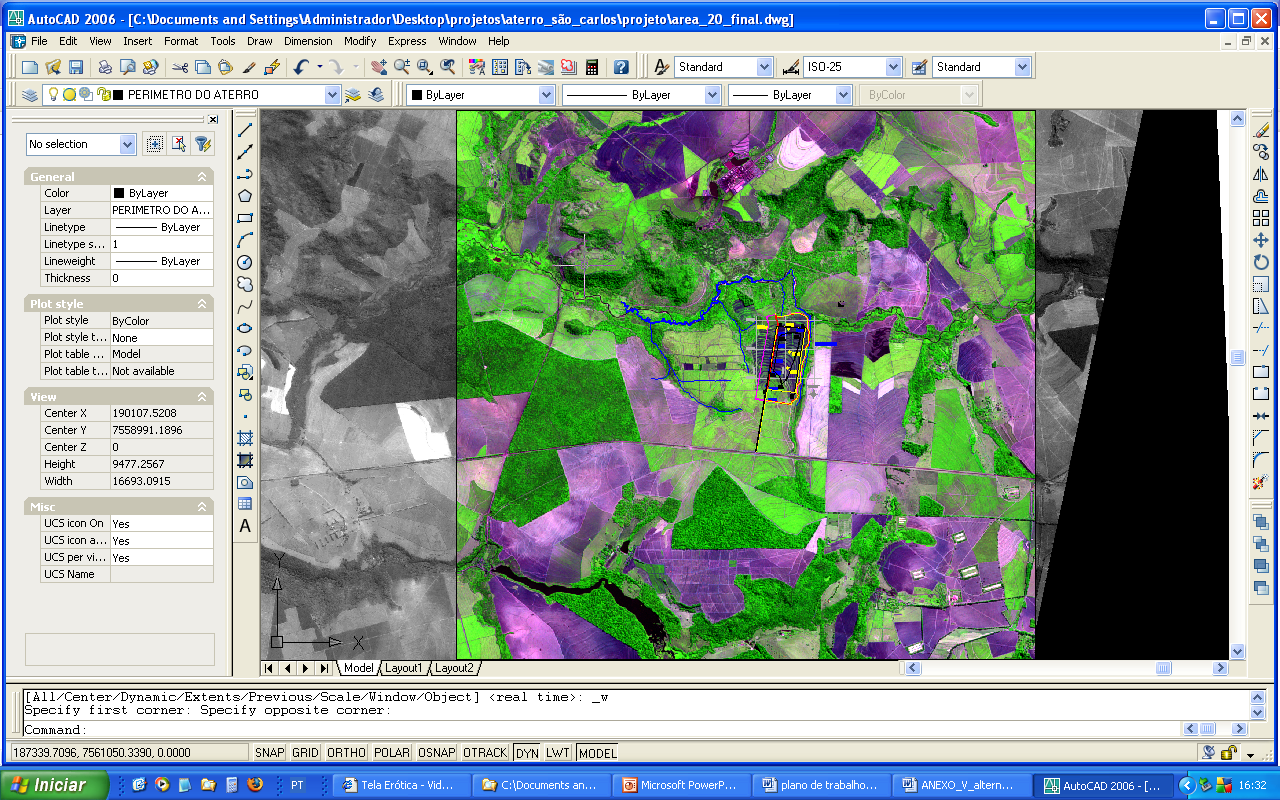 Curso de Estudos de Biodiversidade para a Avaliação da Qualidade Ambiental
Fundamentos e aspectos aplicados da Avaliação de Impacto Ambiental
11jul2013
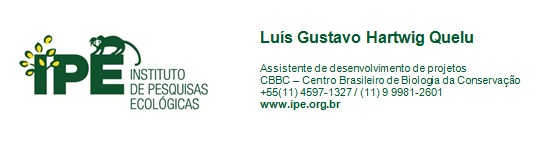 DIAGNÓSTICO AMBIENTAL PRELIMINAR
MEIO BIOLÓGICO
Região intensamente antropizada, com exploração intensiva para produção de açúcar e álcool. Presença de fragmentos significativos, para os padrões da região, de cerrado e Floresta Estacional Semidecidual. Fauna típica de área antropizada, com presença de espécies de interesse – onça parda, veado, mão pelada, etc. Proximidade com EESCarlos (5 km).
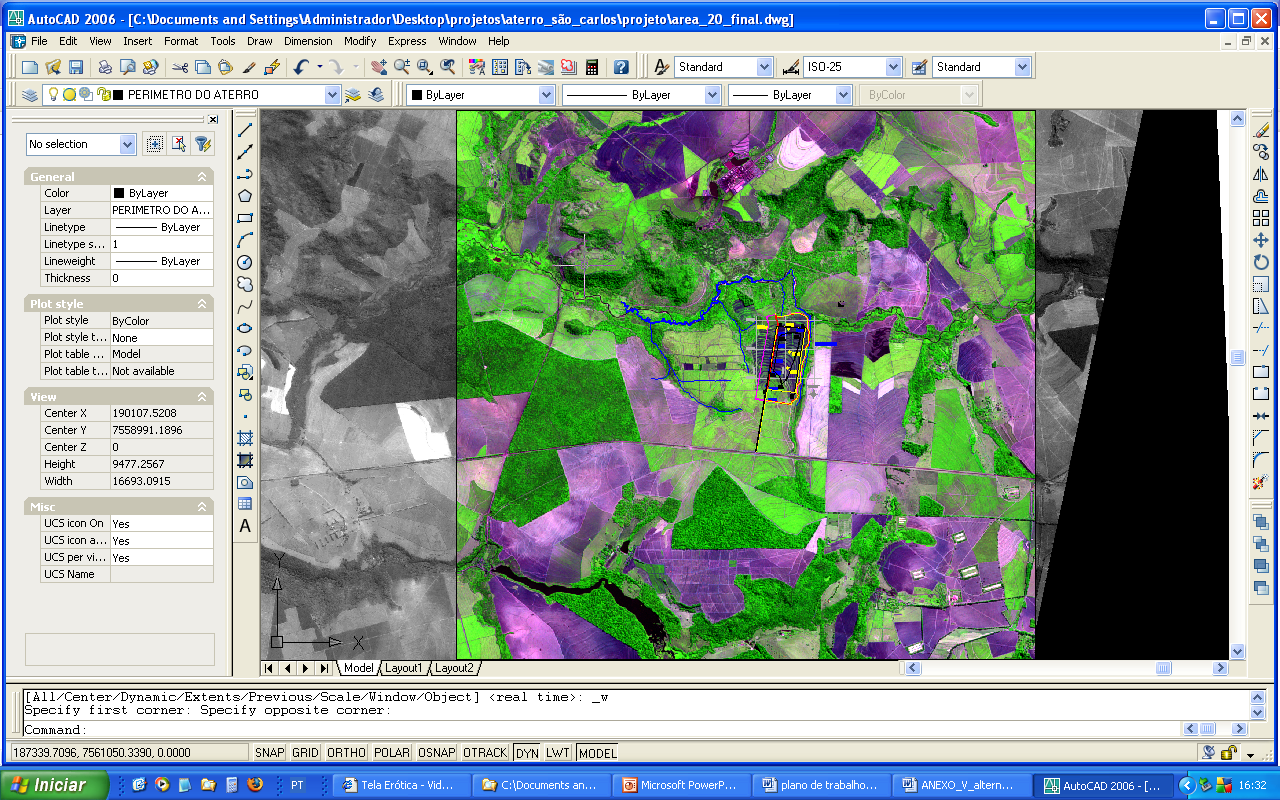 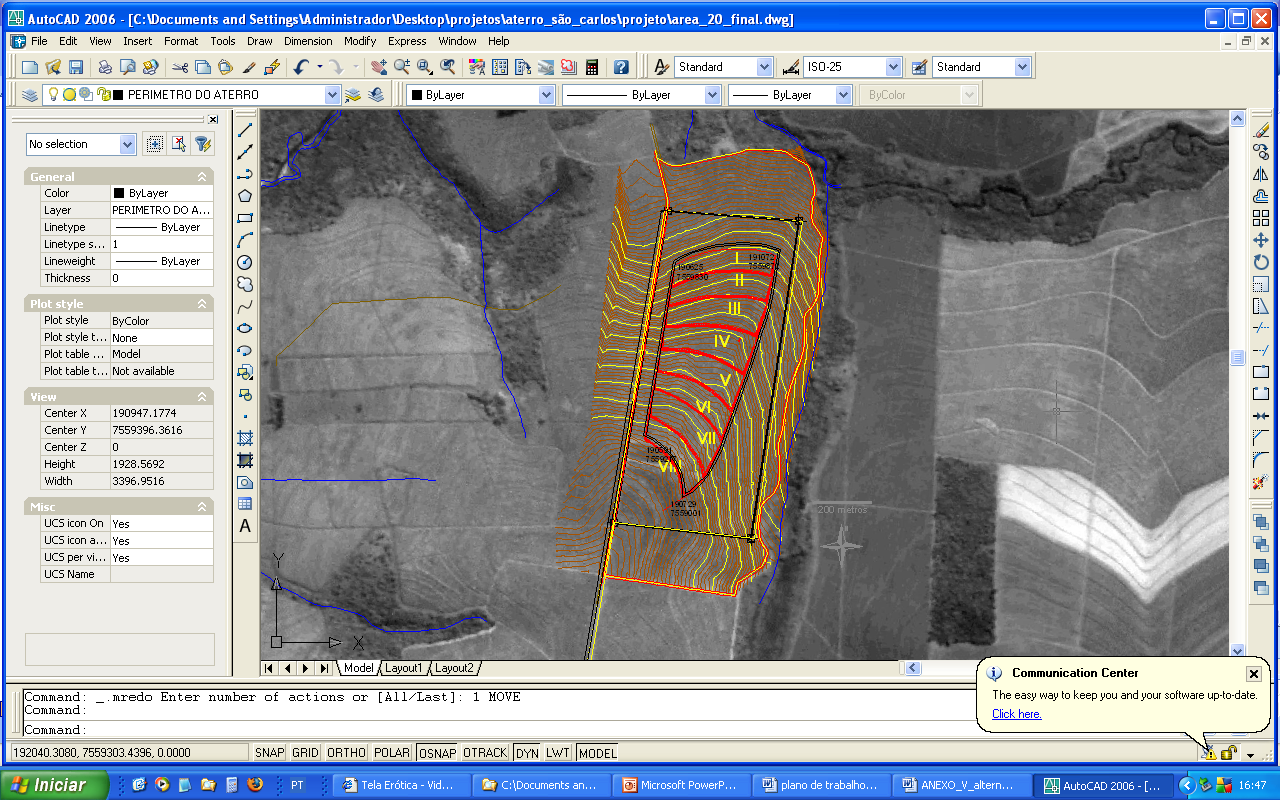 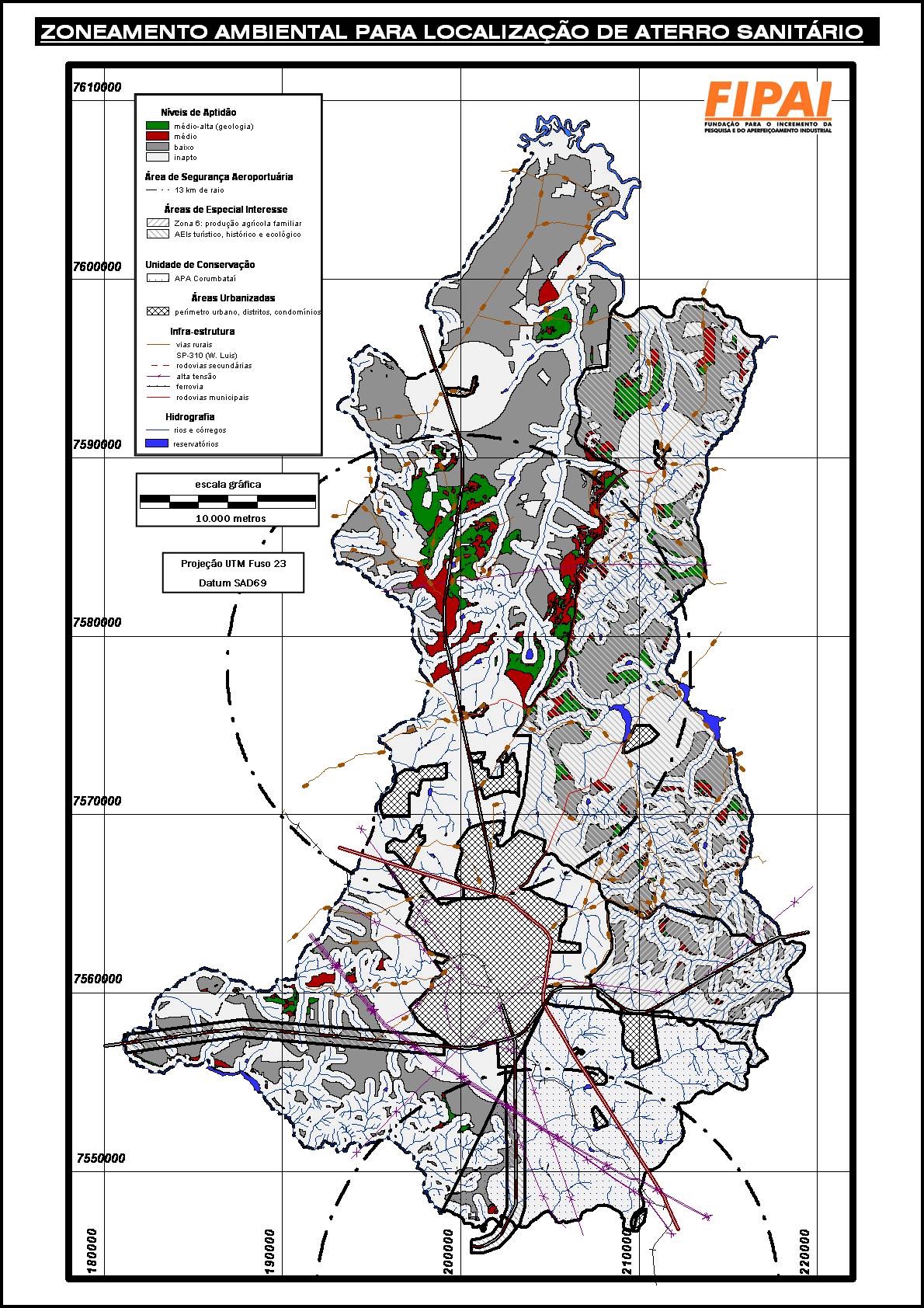 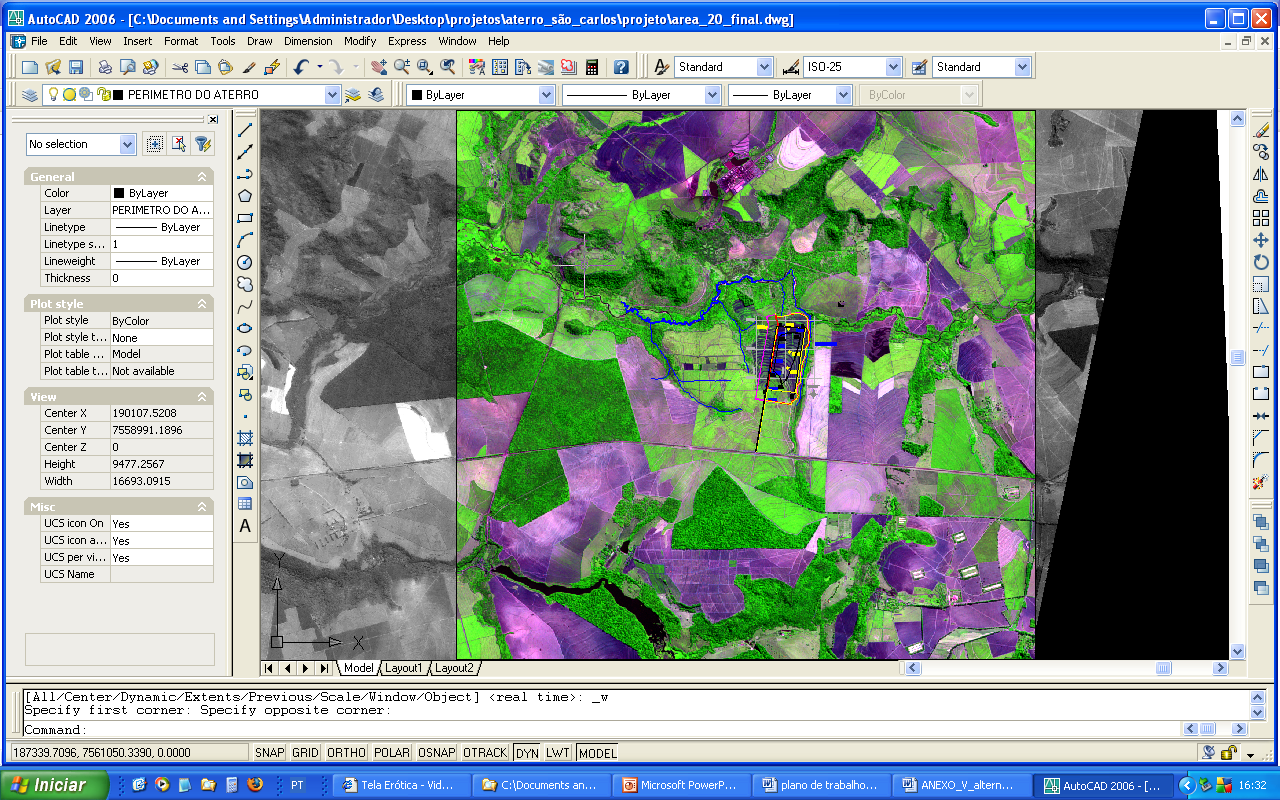 Curso de Estudos de Biodiversidade para a Avaliação da Qualidade Ambiental
Fundamentos e aspectos aplicados da Avaliação de Impacto Ambiental
11jul2013
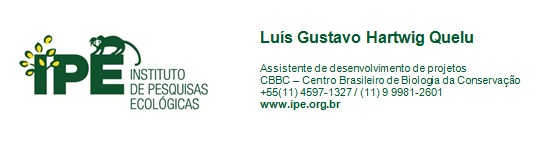 DIAGNÓSTICO AMBIENTAL PRELIMINAR
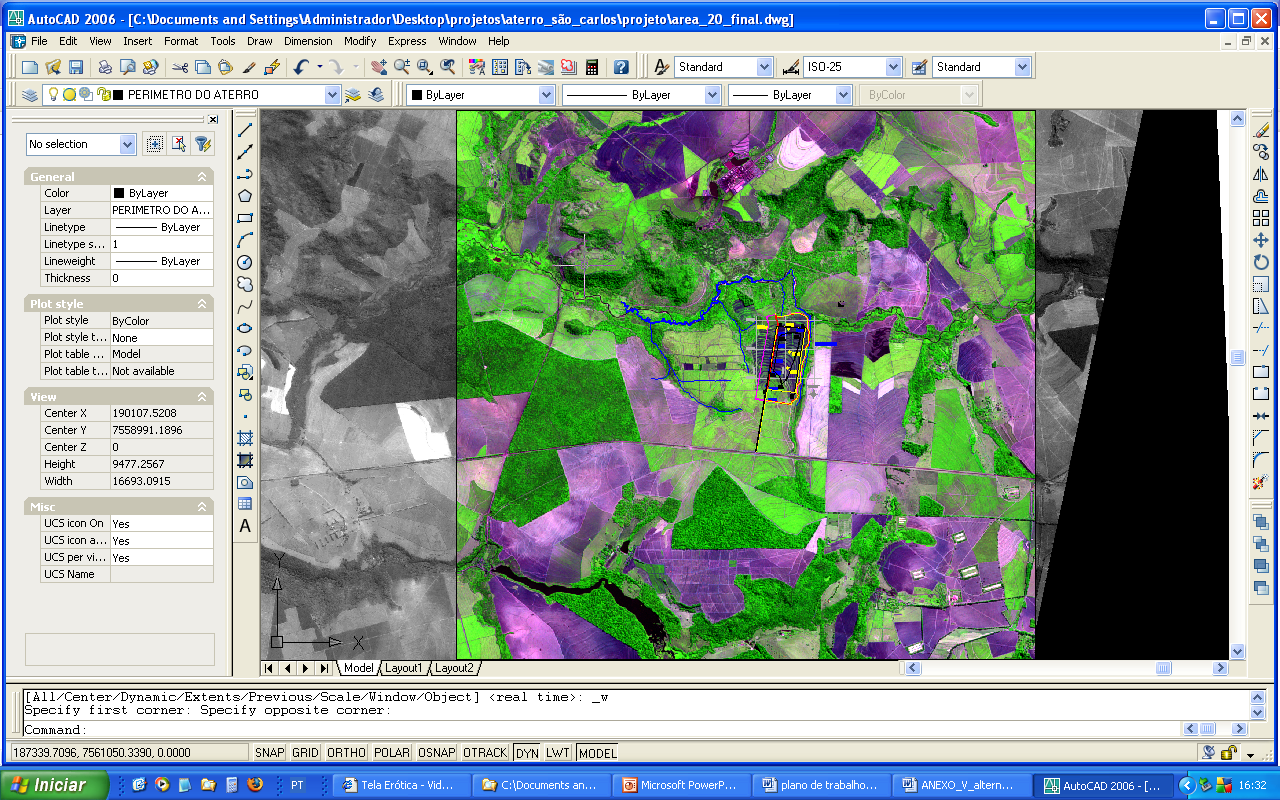 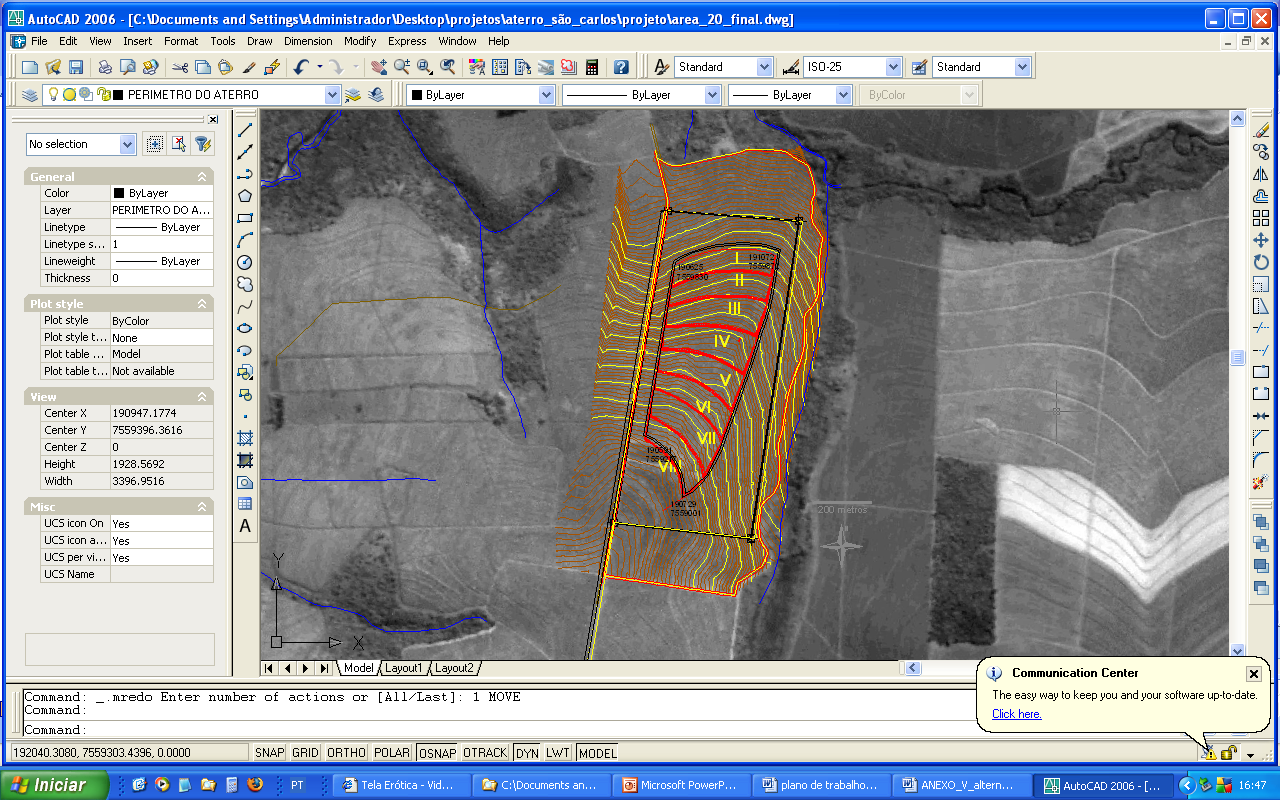 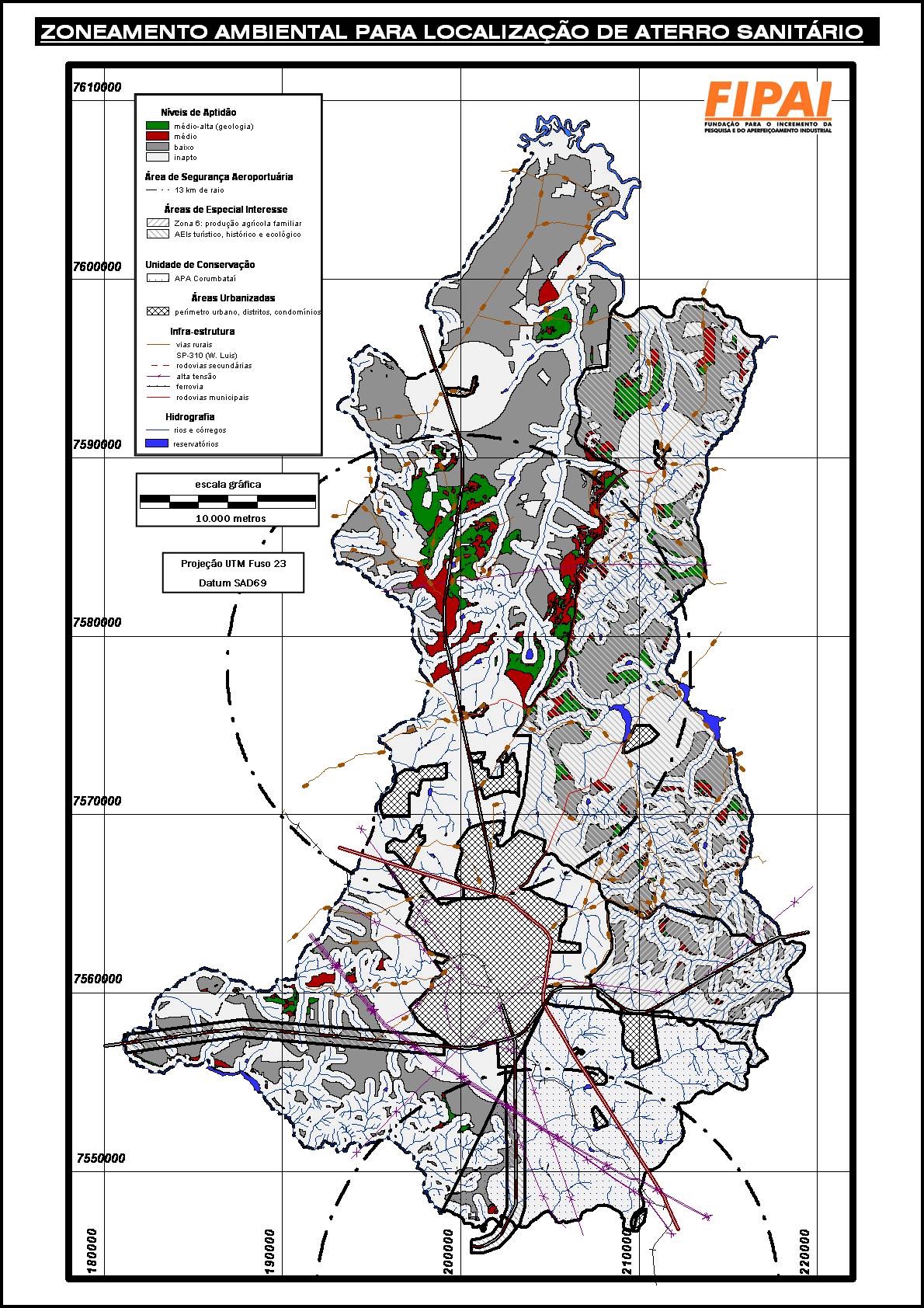 Curso de Estudos de Biodiversidade para a Avaliação da Qualidade Ambiental
Fundamentos e aspectos aplicados da Avaliação de Impacto Ambiental
11jul2013
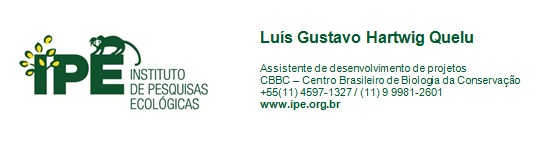 DIAGNÓSTICO AMBIENTAL PRELIMINAR
EESCarlos
Criação – março/1987
Área – 75,6 ha
Instituto Florestal/SMA
s/ plano de manejo
Feliciano (2002)
Faixa de 1 km como Zona de Entorno Imediato, para preservação da paisagem.
Faixa de 1 km como Zona Crítica de Entorno, com restrições ao desenvolvimento de atividades.
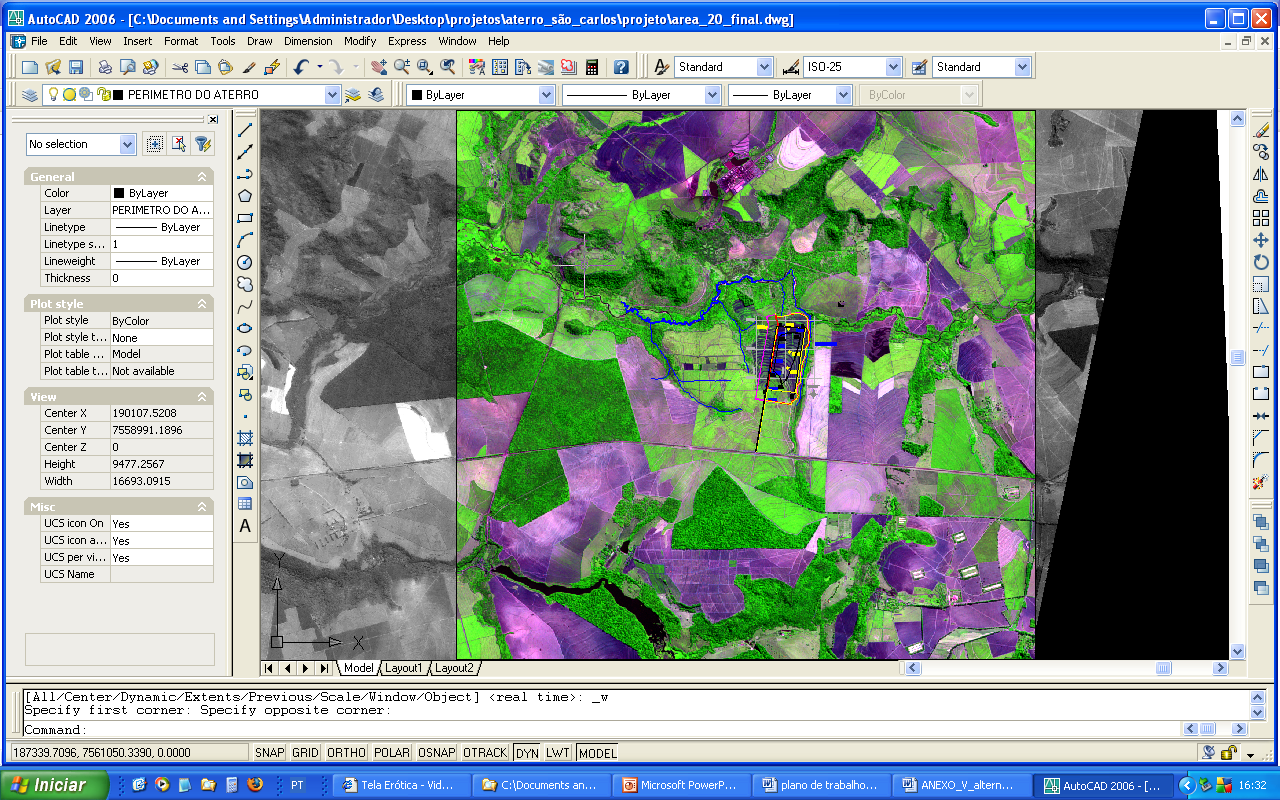 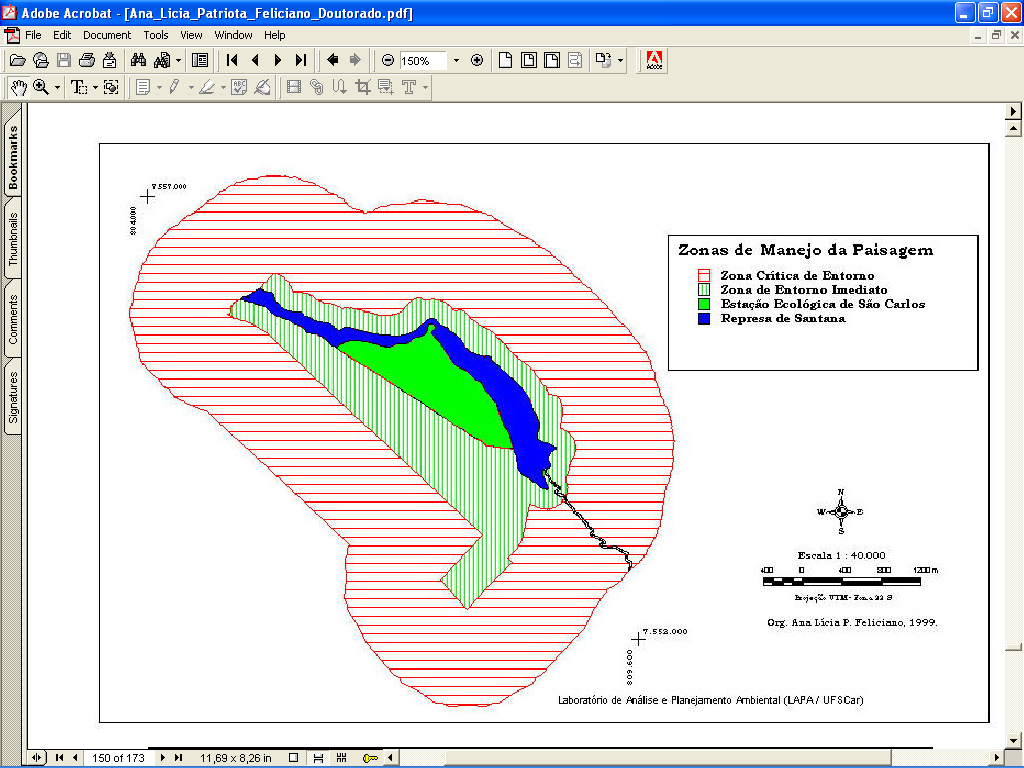 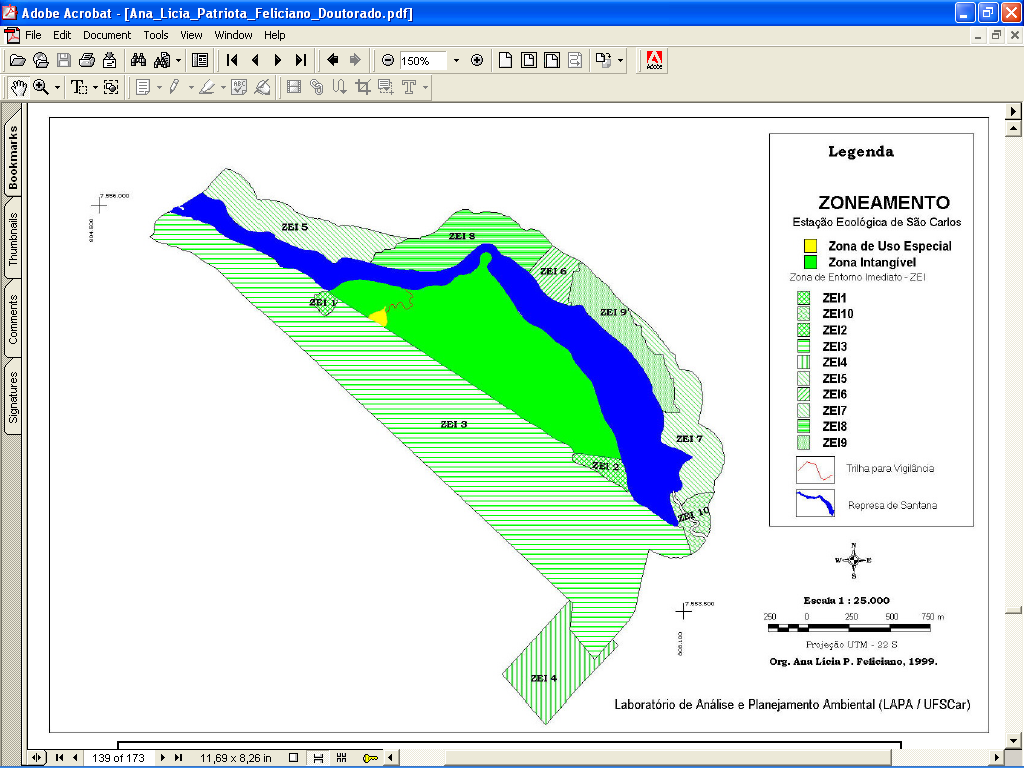 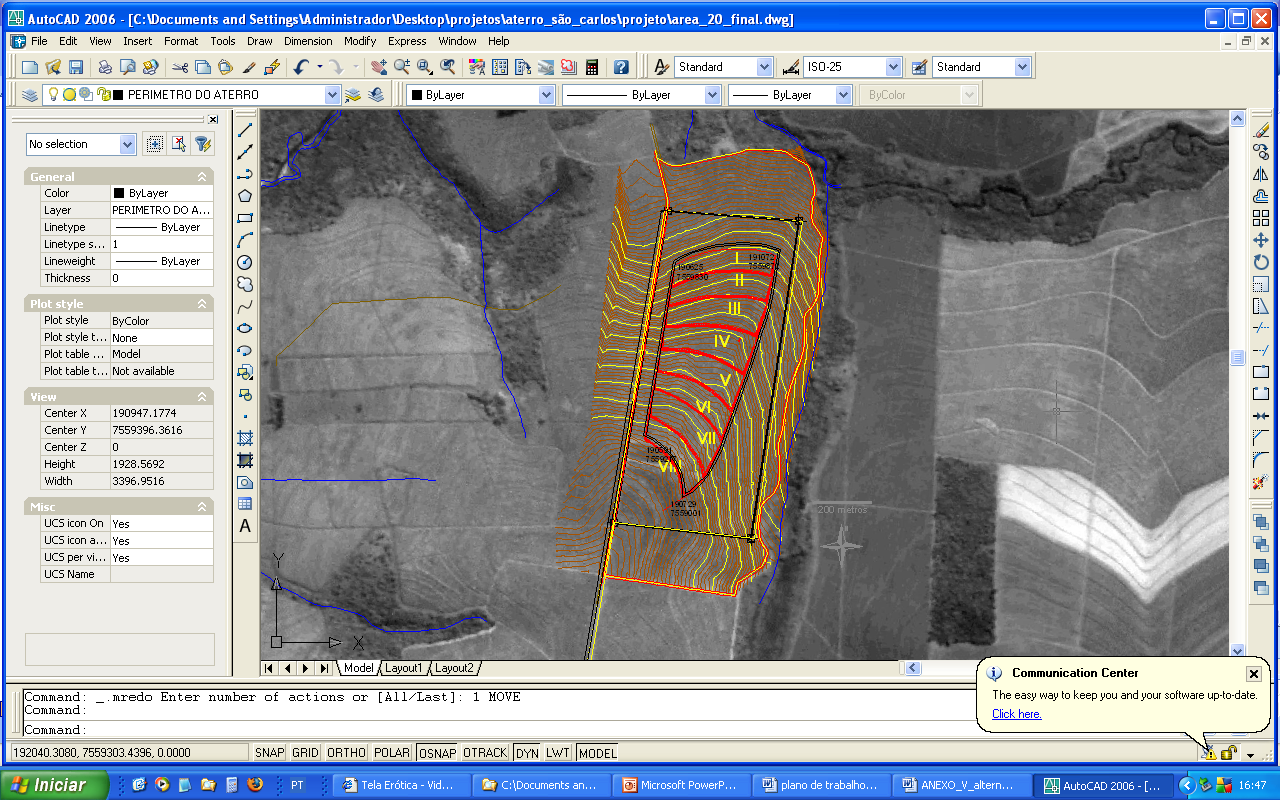 Estudo de Impacto Ambiental do Sistema de Esgotamento Sanitário do Município de Campos do Jordão
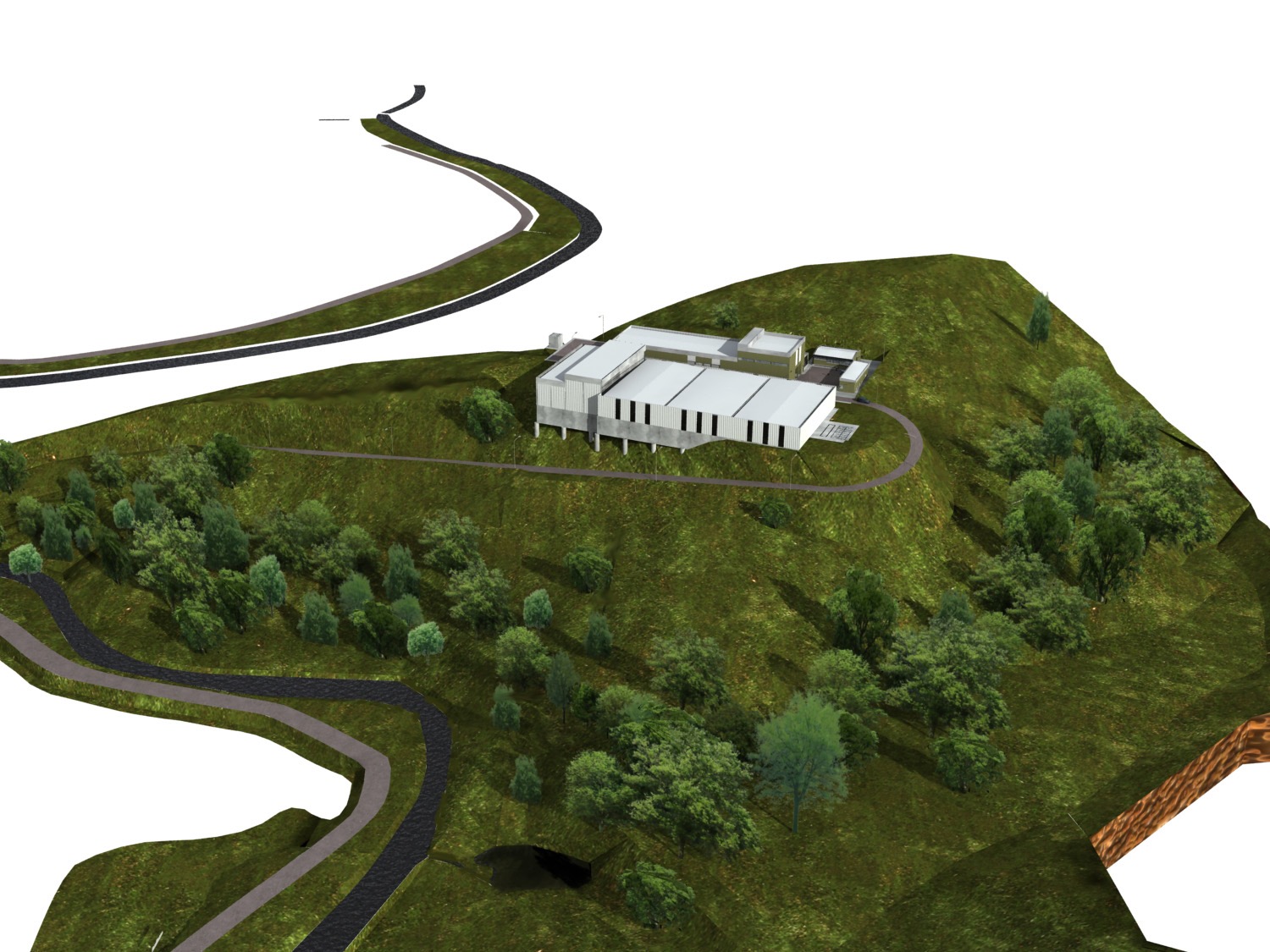 Curso de Estudos de Biodiversidade para a Avaliação da Qualidade Ambiental
Fundamentos e aspectos aplicados da Avaliação de Impacto Ambiental
11jul2013
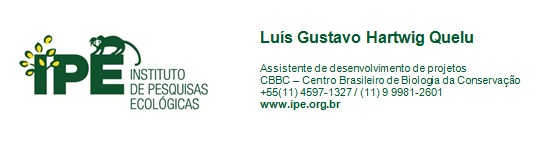 Objeto do pedido de licenciamento
Complementação do SES:
Estação de Tratamento de Esgotos (ETE Campos do Jordão) com vazão média de 212,20 l/s em final de plano (2035);
Interceptor de Esgotos com 5.330 m e 08 travessias sob cursos de água;
Estação Elevatória Final de Esgotos Brutos com 300 m de Linha de Recalque;
Unidade de Gradeamento/Desarenação;
Emissário Final de Esgotos Tratados com 319 m.
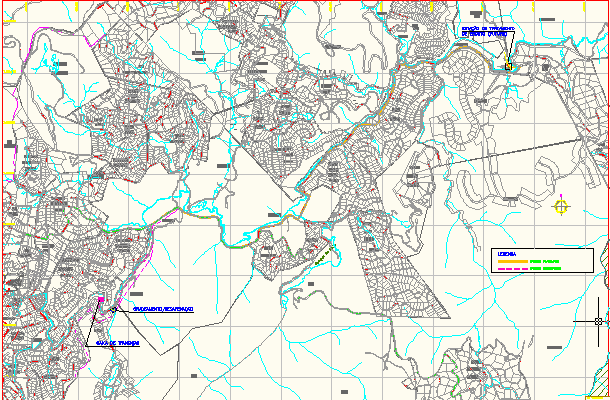 Curso de Estudos de Biodiversidade para a Avaliação da Qualidade Ambiental
Fundamentos e aspectos aplicados da Avaliação de Impacto Ambiental
11jul2013
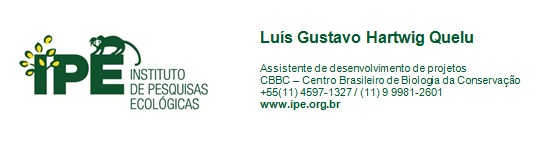 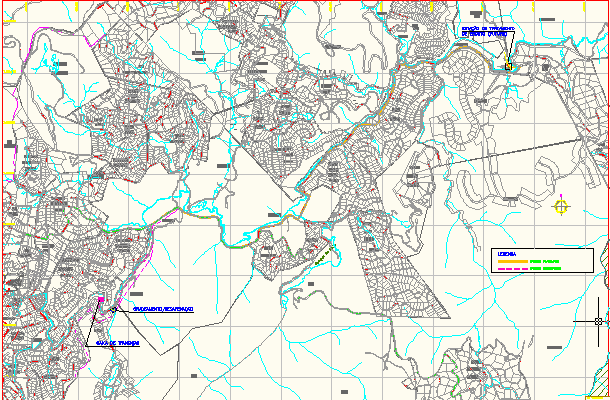 Curso de Estudos de Biodiversidade para a Avaliação da Qualidade Ambiental
Fundamentos e aspectos aplicados da Avaliação de Impacto Ambiental
11jul2013
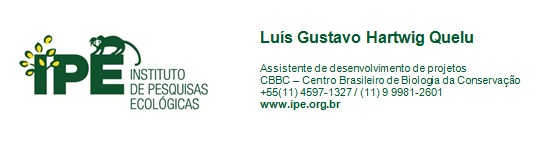 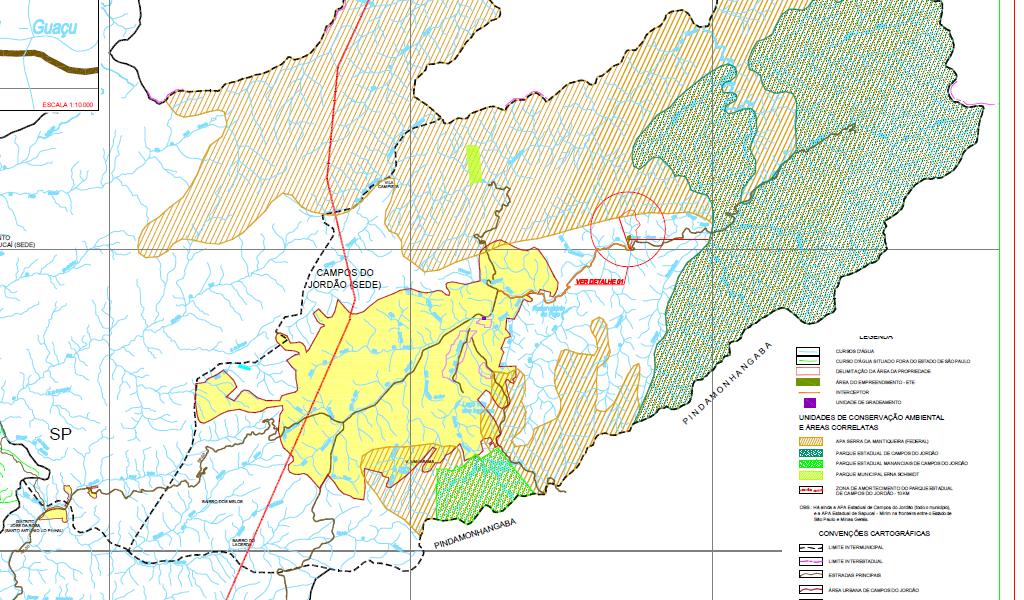 Curso de Estudos de Biodiversidade para a Avaliação da Qualidade Ambiental
Fundamentos e aspectos aplicados da Avaliação de Impacto Ambiental
11jul2013
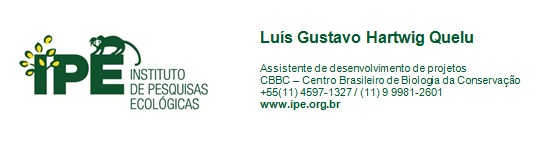 Diretrizes
Aspectos fundamentais
A necessidade de complementação do sistema de esgotamento sanitário no município de Campos do Jordão para o atendimento a toda a malha urbana;
A vocação do município como destino turístico e estância climática, base para a economia local;
A presença de um mosaico de Unidades de Conservação bastante singular (08 UCs), inclusive com sobreposição de traçados
Curso de Estudos de Biodiversidade para a Avaliação da Qualidade Ambiental
Fundamentos e aspectos aplicados da Avaliação de Impacto Ambiental
11jul2013
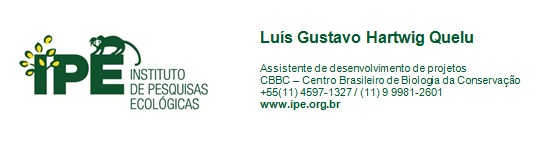 Alternativas locacionais
Macro-localização preferencialmente a jusante, considerando a complementação da rede para o cenário de ocupação atual e adensamentos/expansões futuras;
Macro-localização compatível com a capacidade de autodepuração do corpo receptor e com os pontos de captação existentes;
Macro-localização compatível com as Unidades de Conservação existentes e em fase de implementação;
Micro-localização compatível com diretrizes de minimização de incômodo à vizinhança, sobretudo pela geração de ruído e odores;
Micro-localização compatível com diretrizes de minimização de impactos sobre vegetação nativa e áreas de preservação permanente.
Curso de Estudos de Biodiversidade para a Avaliação da Qualidade Ambiental
Fundamentos e aspectos aplicados da Avaliação de Impacto Ambiental
11jul2013
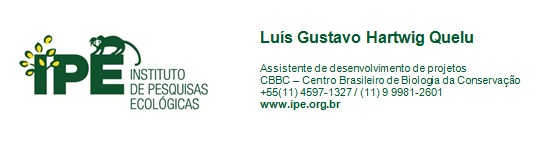 Alternativas locacionais
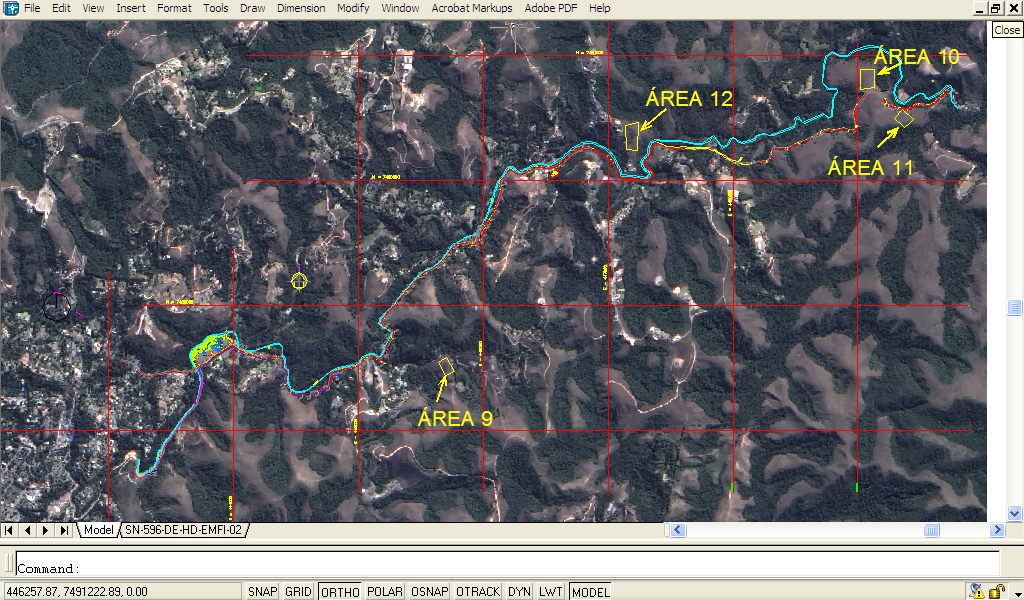 Curso de Estudos de Biodiversidade para a Avaliação da Qualidade Ambiental
Fundamentos e aspectos aplicados da Avaliação de Impacto Ambiental
11jul2013
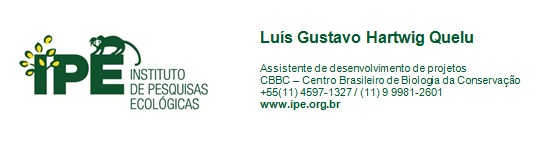 Alternativas locacionais
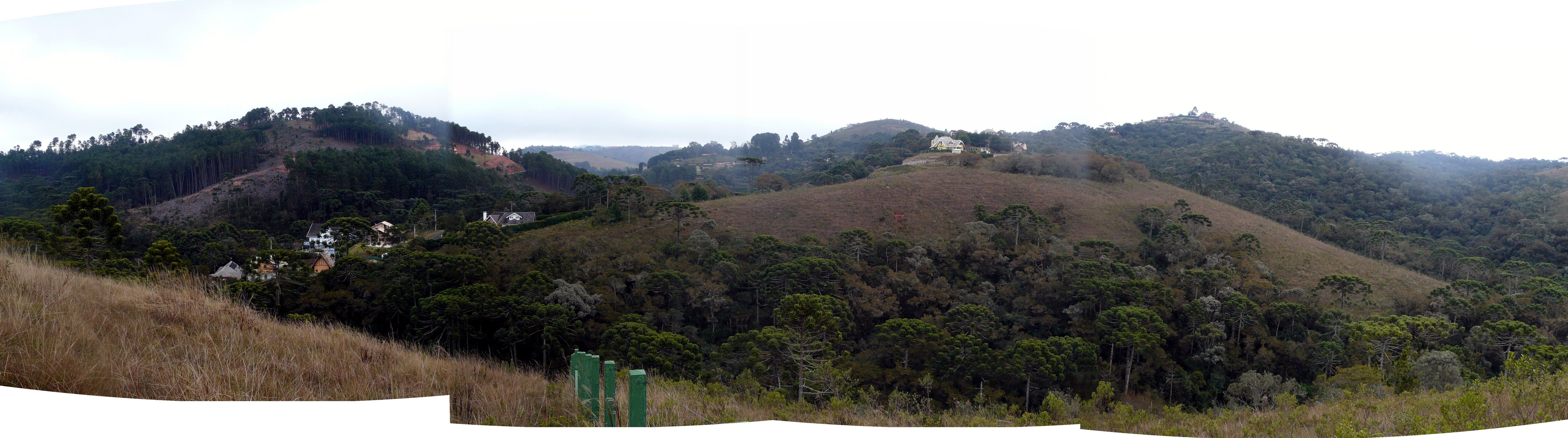 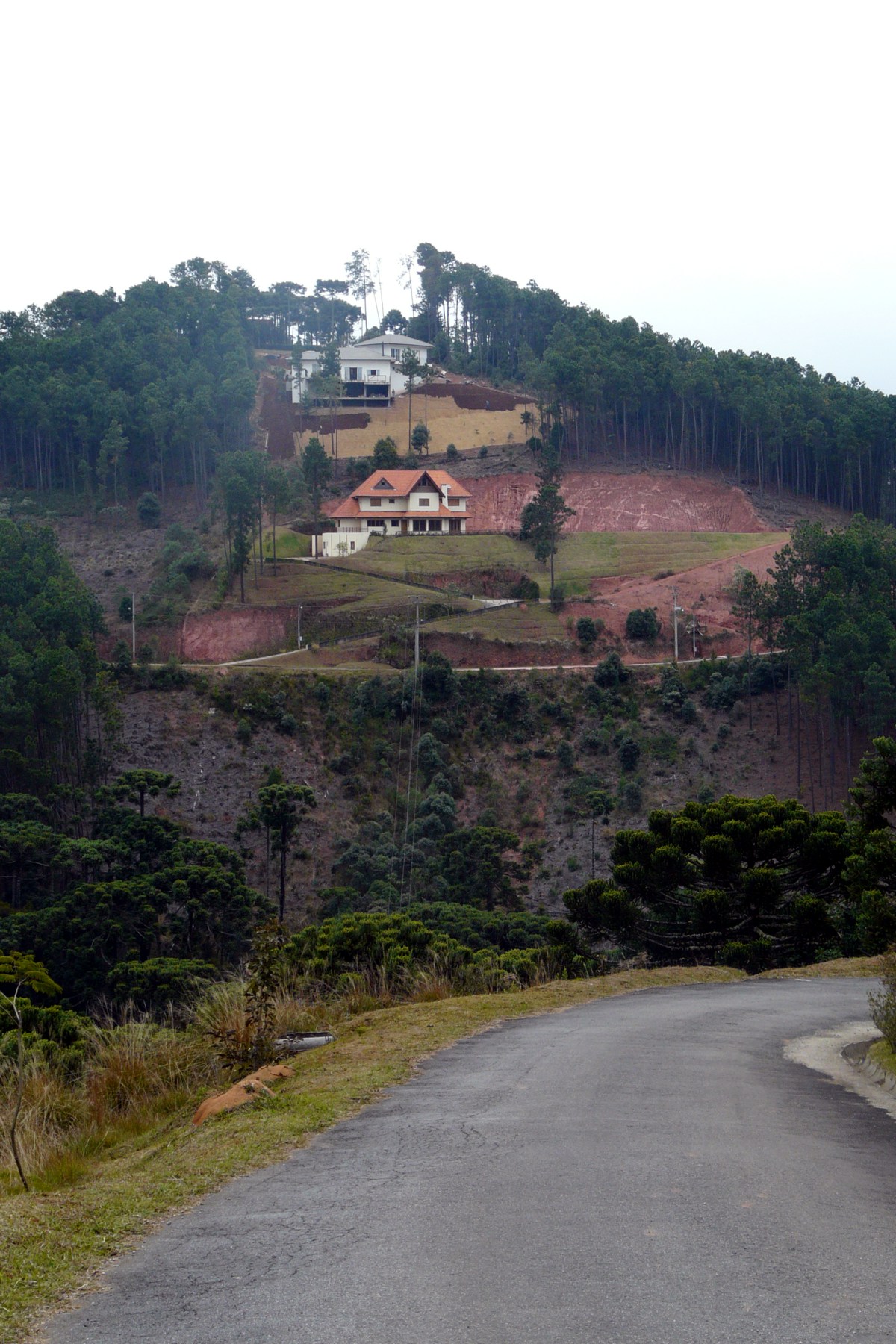 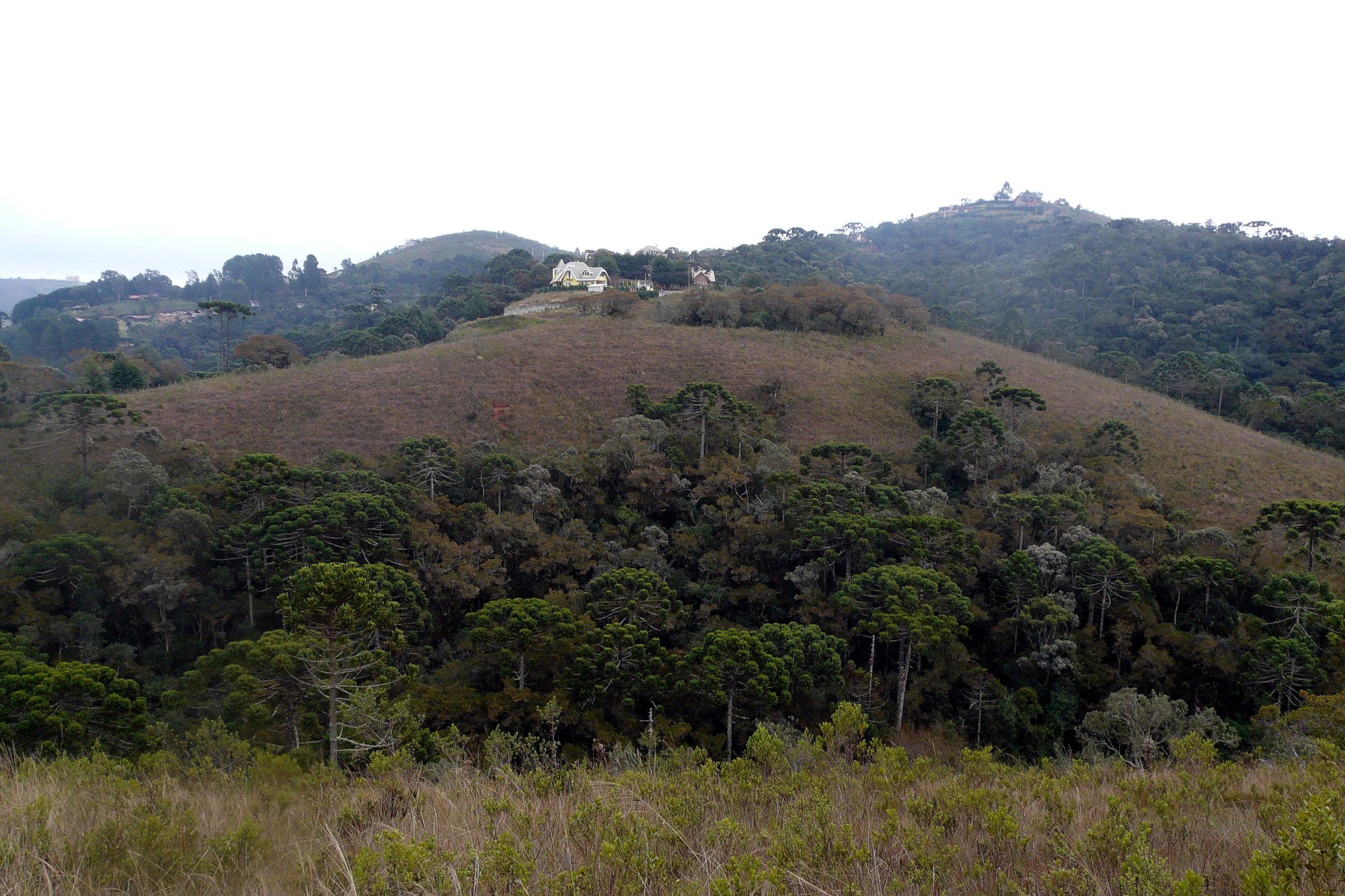 Parque Estadual de Campos do Jordão, instituído pelo Decreto Estadual nº 11.908 de 27.03.1941; 
Parque Estadual de Mananciais de Campos do Jordão, instituído pelo Decreto Estadual nº 37.539 de 27.09.1993; 
Parque Municipal Erna Schmidt, instituído pela Lei Municipal nº 1.138 de 02/07/1919;
Estação Ecológica Serra da Mantiqueira, instituída pela Lei Municipal nº 3.167 de 29 de agosto de 2008;
Área de Proteção Ambiental Estadual de Campos do Jordão, criada pelo Decreto Estadual nº 20.956 de 03.06.1983 e Lei Estadual nº 4.105 de 26.06.1984;
Área de Proteção Ambiental Municipal de Campos do Jordão, criada pela Lei Municipal nº 1.161 de 03 de junho de 1983;
Área de Proteção Ambiental da Serra da Mantiqueira, instituída pelo Decreto Federal nº 91.304 de 03.06.1985;
Área de Proteção Ambiental da Bacia do Rio Paraíba do Sul, criada pelo Decreto nº 87.561 de 13.09.1981.
Situação em relação ao mosaico de UCs
Curso de Estudos de Biodiversidade para a Avaliação da Qualidade Ambiental
Fundamentos e aspectos aplicados da Avaliação de Impacto Ambiental
11jul2013
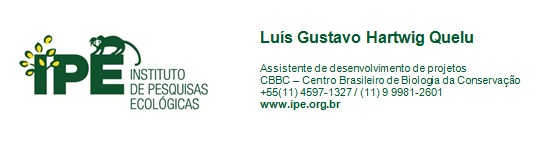 Situação em relação ao mosaico de UCs
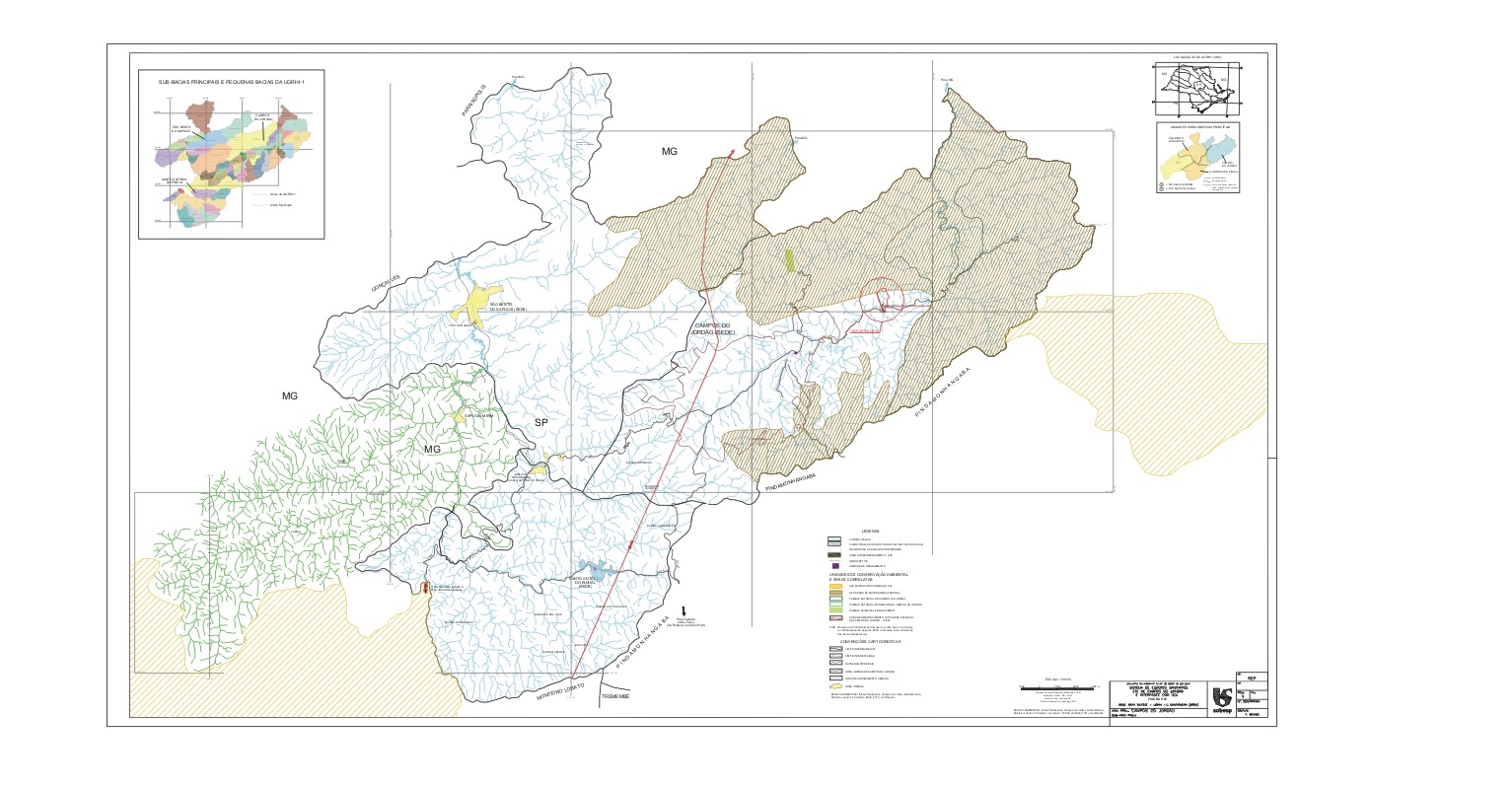 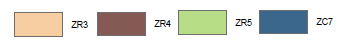 áreas residenciais de baixa densidade demográfica (ZR3, ZR4 e ZR5), e área destinada ao uso misto (ZC7 - usos residenciais e comerciais de baixíssima densidade)
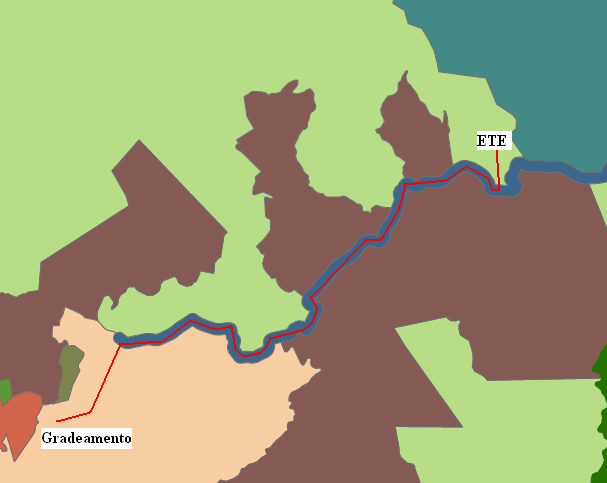 Situação em relação ao PD do município
Intensa movimentação de terra: processos erosivos, assoreamento corpos hídricos (implantação ETE, unidade de gradeamento/desarenação, interceptor)
Mitigação durante as intervenções/técnicas construtivas e gerenciamento

Remoção de vegetação nativa: implantação ETE, unidade de gradeamento/desarenação
Compensação  - averbação de RL e enriquecimento das APPs
 
Incômodos à vizinhança: ruído e interferência no trânsito na implantação dos componentes (obras civis); ruído e odor na operação
Mitigação no planejamento das intervenções
Mitigação por tratamento acústico e lavagem de gases
Principais impactos ambientais e mitigação
Quadro de áreas – ETE
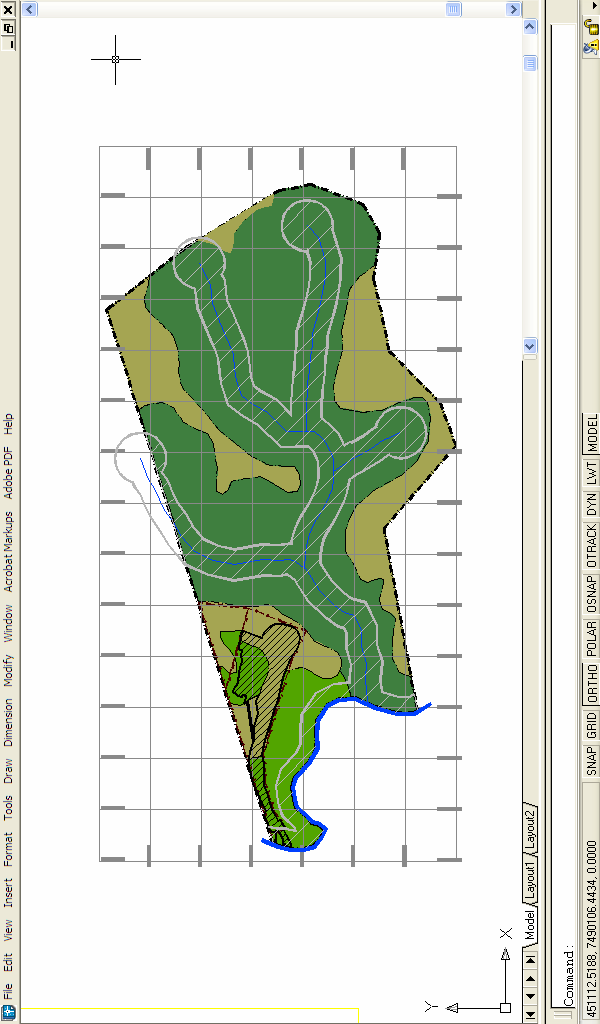 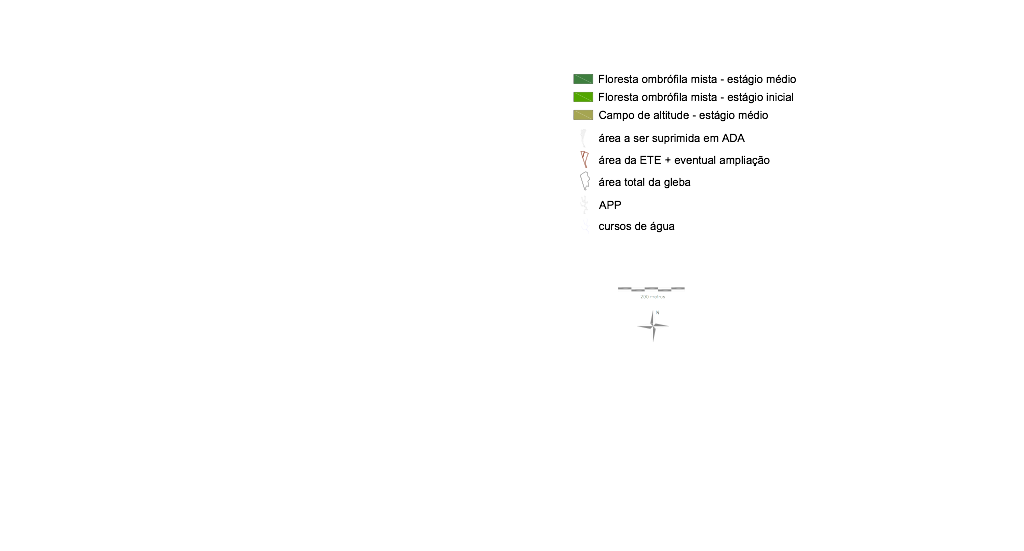 Quadro de áreas – ETE
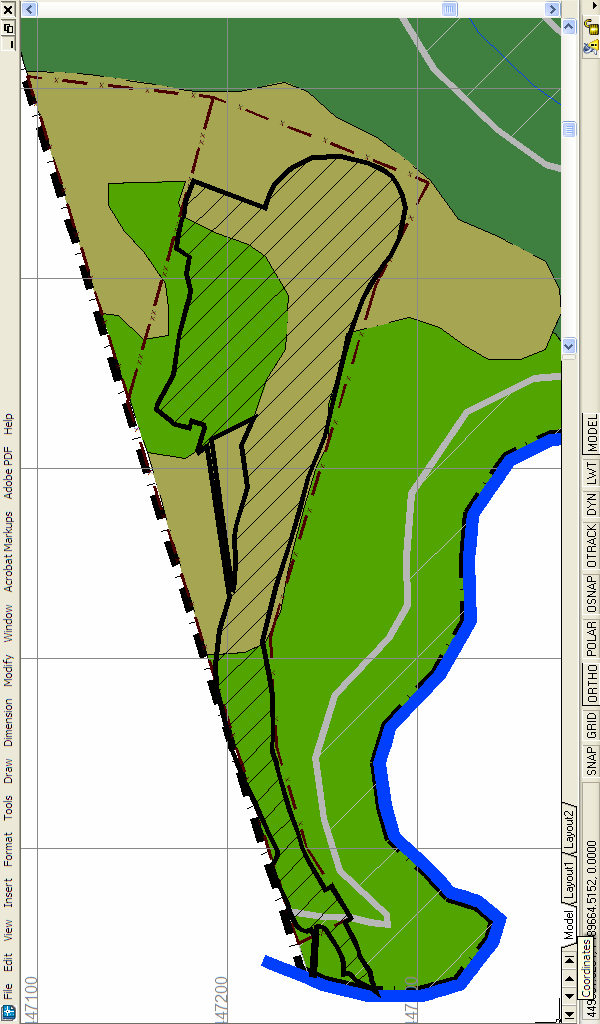 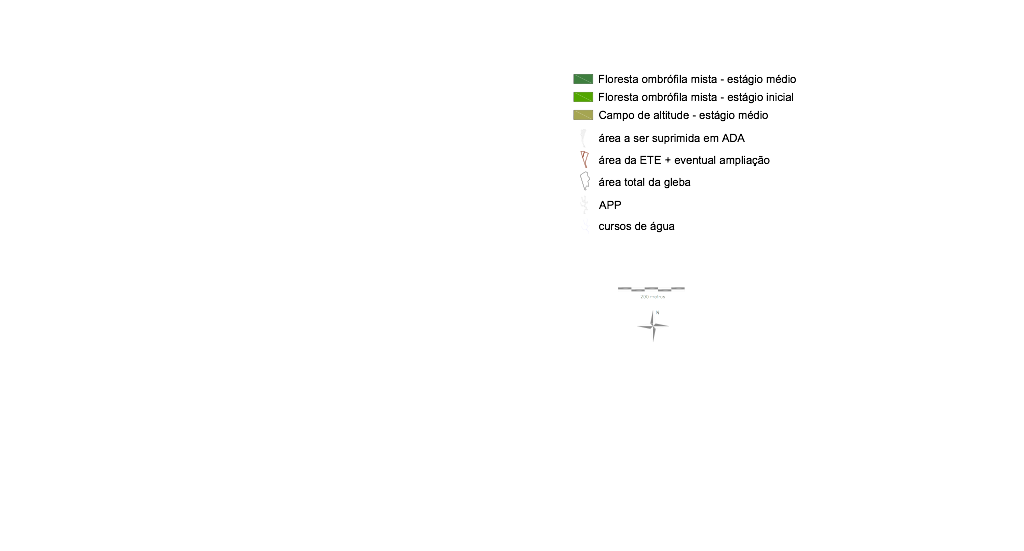 Concepção e Justificativa do Sistema de Tratamento de Esgoto Sanitário.
Remoção de Matéria Orgânica (carbono)
Tratamento Preliminar
Remoção de Nutrientes
Desinfecção
Sistema de Tratamento de Esgoto
Tratamento Preliminar: Remoção de Sólidos
Tratamento Biológico: Remoção de Matéria Orgânica
Tratamento Biológico e/ou Físico-Químico: Remoção de Nutrientes (Nitrogênio e Fósforo)
Desinfecção: Remoção de Organismos Patógenos
Vazão de Esgoto Doméstico
Curso de Estudos de Biodiversidade para a Avaliação da Qualidade Ambiental
Fundamentos e aspectos aplicados da Avaliação de Impacto Ambiental
11jul2013
Capacidade de Assimilação do Corpo Receptor
Padrão de Qualidade do Corpo Receptor
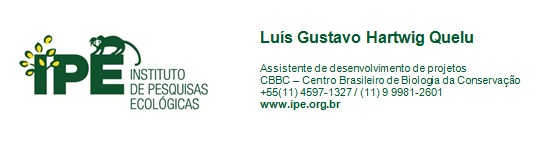 Grau de Tratabilidade
Curso de Estudos de Biodiversidade para a Avaliação da Qualidade Ambiental
Fundamentos e aspectos aplicados da Avaliação de Impacto Ambiental
11jul2013
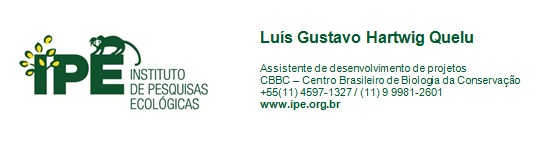 Corpo Receptor: Sapucaí Guaçu
Corta o Horto Florestal
Área de alto interesse ambiental, social e econômico (atividades turística)

Potencial para Contato Primário

Portanto, o Sistema de Tratamento de Esgoto Sanitário deve fornecer efluente final de altíssima qualidade:
Parâmetro de Emissão ≤ Padrão de Qualidade
Tanque de Aeração
Ultrafiltração
Curso de Estudos de Biodiversidade para a Avaliação da Qualidade Ambiental
Fundamentos e aspectos aplicados da Avaliação de Impacto Ambiental
11jul2013
Descarte de Lodo
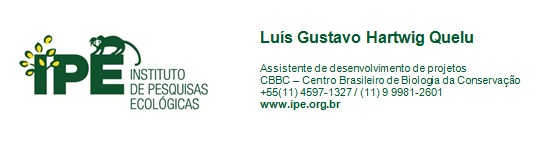 Tratamento Biológico :Lodo Ativado com Aeração Prolongada seguido de Ultrafiltração
Esgoto Sanitário
Corpo Receptor
Recirculação de Lodo
Curso de Estudos de Biodiversidade para a Avaliação da Qualidade Ambiental
Fundamentos e aspectos aplicados da Avaliação de Impacto Ambiental
11jul2013
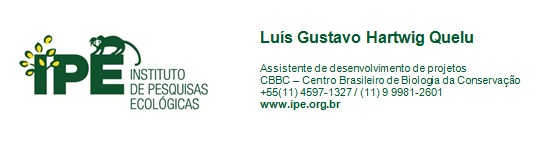 Pontos Relevantes
Unidades confinadas, com tratamento de odor;

Transporte de lodo todos os dias da semana (inclusive domingos e feriados), entre 7h00 e 19h00;

Produtos químicos armazenados em baias de contenção.
Esgoto Bruto
Fluxograma
Caixa de Distribuição
Centrados
Peneiras e Caixa de Areia
Exaustão para Tratamento Químico de Odor
Caixa de óleos e graxas
Elevatória de Escuma
Reatores Anóxicos
Elevatória de Escuma
Filtro de Carvão Ativado
Recirculação Interna
Tanques de Aeração
Exaustão para Tratamento Químico de Odor
Elevatória de Recirculação Interna
Tanques de Membranas Filtrantes
Elevatória de Permeado
Adensamento de Lodo
Medidor Parshall
Sistema de Reuso de Água
Escada de Aeração
Rio Sapucaí Guaçu
Torta para Aterro em Tremembé
Exaustão para Tratamento Químico de Odor
Programa de comunicação e participação social;

Programa de controle ambiental das obras (controle de erosão e estabilidade de encostas; assoreamento e qualidade das águas do rio Sapucaí-Guaçu; disposição do solo excedente; emissão de poeira; supressão da vegetação; poluição; tráfego e prevenção de acidentes)

Programa de monitoramento da qualidade das águas superficiais e subterrâneas;

Programa de compensação ambiental;

Programa de restauração e enriquecimento da APP do Sapucaí-Guaçu;

Programa de monitoramento e salvaguarda da fauna;

Plano de gerenciamento de resíduos sólidos e lodo
Curso de Estudos de Biodiversidade para a Avaliação da Qualidade Ambiental
Fundamentos e aspectos aplicados da Avaliação de Impacto Ambiental
11jul2013
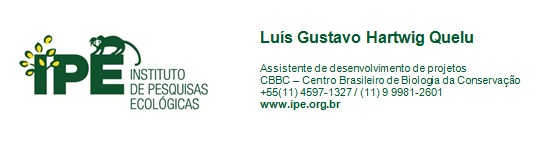 Programas associados